Talking about what you can, must, will and want to do
Consolidation of a selection of Y7 grammar and vocabulary
SSC [aim/in], [ain/in] [revisited]
Y8 French
Term 2.2 - Week 5 - Lesson 47
Victoria Hobson / Natalie Finlayson
Artwork by: Chloé Motard

Date updated: 09/07/21
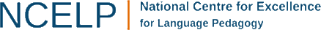 [Speaker Notes: Artwork by Chloé Motard. All additional pictures selected are available under a Creative Commons license, no attribution required.
Native speaker feedback provided by Sarah Brichory.
With thanks to Rachel Hawkes for her input on the lesson material.

Learning outcomes (lesson 1):
Consolidation of SSC [aim/im], [ain/in]
Consolidation of modal verbs; aller + infinitive (future intention); question formation, adverb placement and negation in two-verb structures; prepositions: uses of ‘en’, ‘à’ and ‘chez’ (to vs in)
Word frequency (1 is the most frequent word in French): 
(Revisit 5/6) aimer [242], aller, allez, allons, va, vais, vas, vont [53], devoir, dois, doit [39], peut, peux, pouvoir [20], sais, sait, savoir [67], visiter [1378], en [7], aéroport [2113], Alger [n/a], Algérie [n/a], Allemagne [n/a], allemand [844], anglais [784], Angleterre [n/a], avenir [471], avion [1409], bateau [1287], café [1886], caisse [1881], cinéma [1623], Écosse [n/a], église [1782], États-Unis [n/a], étranger [305], français [251], France [n/a], hôtel [1774], jardin [2284], Londres [n/a], magasin [1736], parc [1240], Paris [n/a], pays [114], plage [2693], pont [1889], poste [489], samedi [1355], train [232], ville [260], visite [1072], différent [350], prochain [380], bientôt [1208], demain [871], à [4], avec [23], chez [206]
Source: Londsale, D., & Le Bras, Y.  (2009). A Frequency Dictionary of French: Core vocabulary for learners London: Routledge.

The frequency rankings for words that occur in this PowerPoint which have been previously introduced in NCELP resources are given in the NCELP SOW and in the resources that first introduced and formally re-visited those words. 
For any other words that occur incidentally in this PowerPoint, frequency rankings will be provided in the notes field wherever possible.]
aim/im
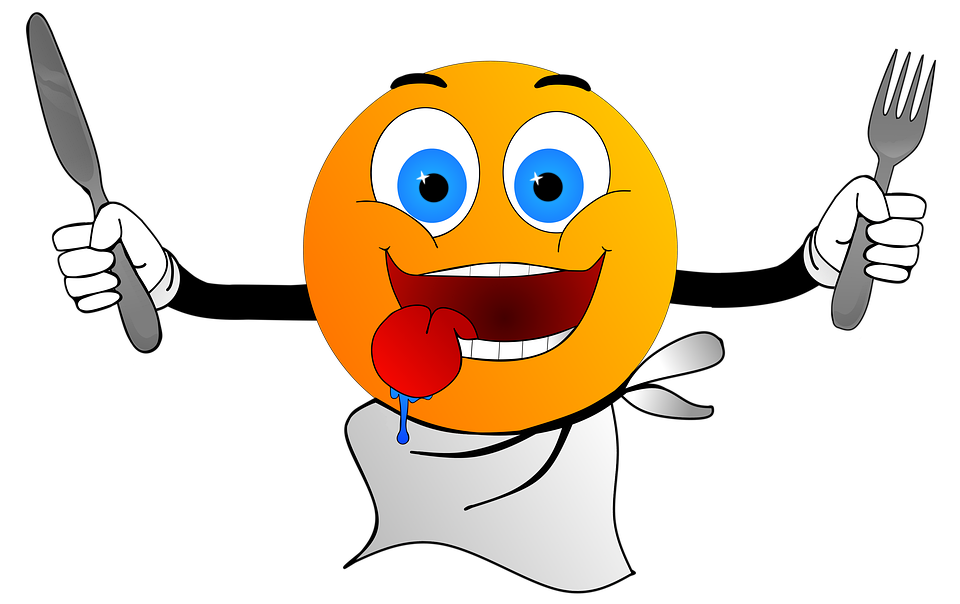 faim
[Speaker Notes: Timing: 1 minute

Aim: To consolidate SSC [aim/im] 

Procedure:1. Present the letter(s) and say the [aim/im] sound first, on its own. Students repeat it with you.2. Bring up the word ”faim” on its own, say it, students repeat it, so that they have the opportunity to focus all of their attention on the connection between the written word and its sound.
3. A possible gesture for this would be to rub your tummy as if hungry.4. Roll back the animations and work through 1-3 again, but this time, dropping your voice completely to listen carefully to the students saying the [-(a)im] sound, pronouncing ”faim” and, if using, doing the gesture.

Word frequency (1 is the most frequent word in French): 
faim [1986]
Source: Londsale, D., & Le Bras, Y.  (2009). A Frequency Dictionary of French: Core vocabulary for learners London: Routledge.]
aim/im
grimper
imprimer
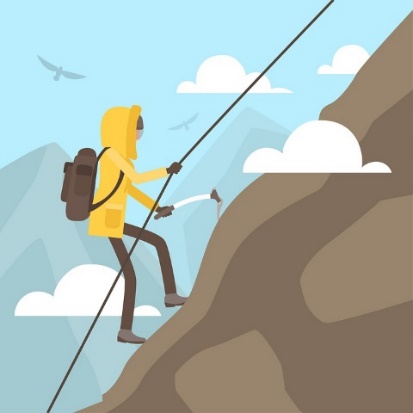 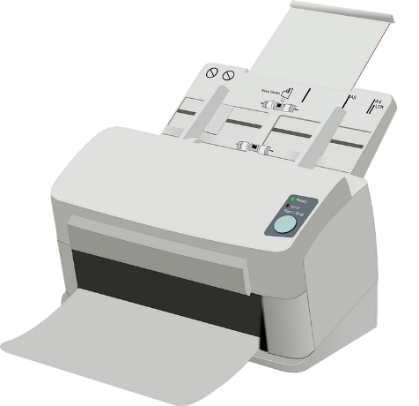 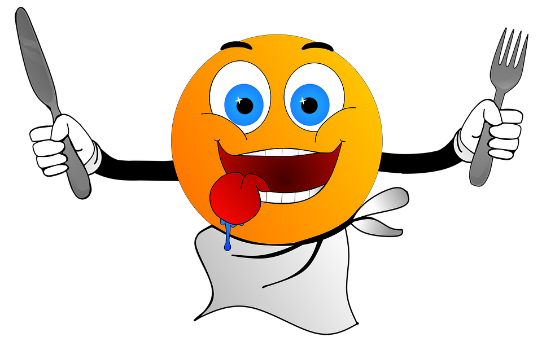 faim
simple
impossible
[impossible]
[simple]
important
[important]
[Speaker Notes: Timing: 1 minute

Aim: To consolidate SSC [aim/im] 

Procedure:
Introduce and elicit the pronunciation of the individual SSC [aim/im] and then the source word again ‘faim’ (with gesture, if using).Then present and elicit the pronunciation of the five cluster words.The cluster words have been chosen for their high-frequency, from a range of word classes, with the SSC (where possible) positioned within a variety of syllables within the words (e.g. initial, 2nd, final etc.). Additionally, we have tried to use words that build cumulatively on previously taught SSCs (see the Phonics Teaching Sequence document) and do not include new SSCs. Where new SSCs are used, they are often consonants which have a similar symbol-sound correspondence in English.
Word frequency (1 is the most frequent word in French): faim [1986]; simple [212]; important [215]; grimper [2646]; imprimer [3092]; impossible [3092].Source: Londsale, D., & Le Bras, Y.  (2009). A Frequency Dictionary of French: Core vocabulary for learners London: Routledge.]
ain/in
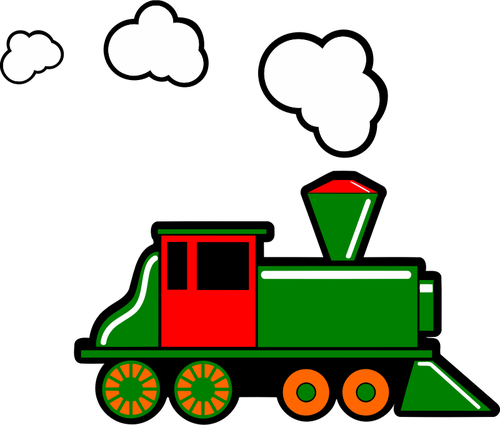 train
[Speaker Notes: Timing: 1 minute

Aim: To consolidate SSC [ain/in]

Procedure:1. Present the letter(s) and say the [ain/in] sound first, on its own. Students repeat it with you.2. Bring up the word ”train” on its own, say it, students repeat it, so that they have the opportunity to focus all of their attention on the connection between the written word and its sound.
3. A possible gesture for this would be to move both arms simultaneously forwards and back in a circular motion, simulating the motion of train wheel connecting rods.
4. Roll back the animations and work through 1-3 again, but this time, dropping your voice completely to listen carefully to the students saying the [ain/in] sound, pronouncing ”train” and, if using, doing the gesture.

Word frequency (1 is the most frequent word in French): 
train [232].Source: Londsale, D., & Le Bras, Y. (2009). A Frequency Dictionary of French: Core vocabulary for learners London: Routledge.]
ain/in
matin
fin
[end]
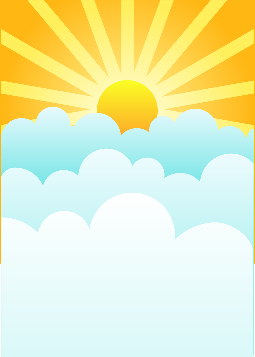 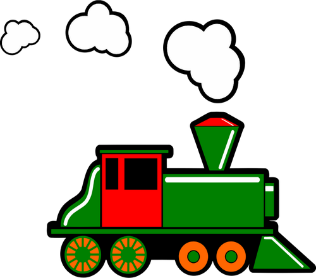 vingt
train
main
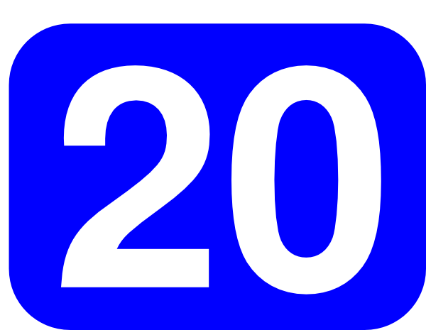 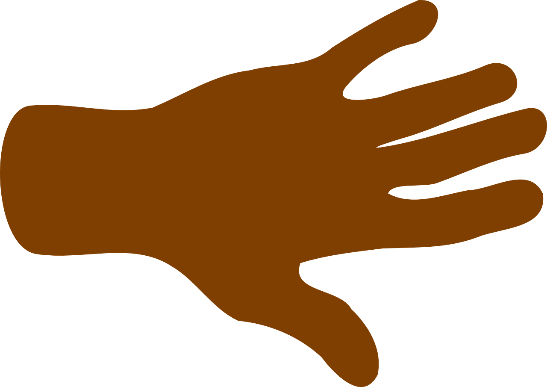 maintenant
[now]
[Speaker Notes: Timing: 1 minute

Aim: To consolidate SSC [ain/in]

Procedure:
1. Introduce and elicit the pronunciation of the individual SSC [ain/in] and then the source word again ‘train’ (with gesture, if using).2. Then present and elicit the pronunciation of the five cluster words.
The cluster words have been chosen for their high-frequency, from a range of word classes, with the SSC (where possible) positioned within a variety of syllables within the words (e.g. initial, 2nd, final etc.). Additionally, we have tried to use words that build cumulatively on previously taught SSCs (see the Phonics Teaching Sequence document) and do not include new SSCs. Where new SSCs are used, they are often consonants which have a similar symbol-sound correspondence in English.
Word frequency (1 is the most frequent word in French): fin [111]; matin [442] vingt[1273]; maintenant [192]; main [418]; train [232].Source: Londsale, D., & Le Bras, Y. (2009). A Frequency Dictionary of French: Core vocabulary for learners London: Routledge.]
écouter
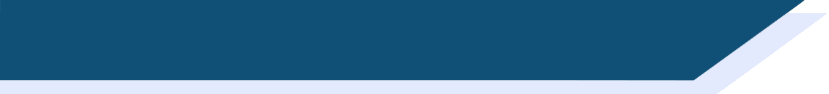 Nasal or oral vowels?
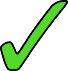 1
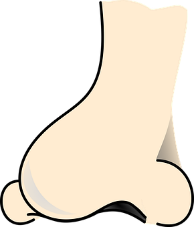 2
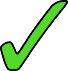 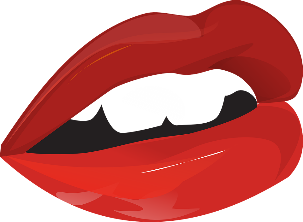 3
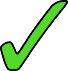 4
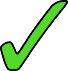 5
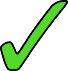 6
Remember!

[aim/im] and [ain/in] are nasal sounds before a consonant, and oral sounds before a vowel.
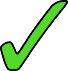 7
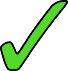 8
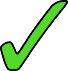 9
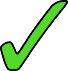 10
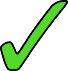 [Speaker Notes: Timing: 6 minutes

Aim: Aural recognition of nasal and non-nasal vowels [aim/im], [ain/in], [ai] and [i] in unknown words.

Procedure:
1. Practise saying SSCs [aim/im], [ain/in], [ai] and [i] aloud, in isolation. Students should notice a vibration in the nose when they produce the nasal sounds, but not when they produce the oral sounds.
2. Click the numbers to play the audio.
3. Students write 1-8 and decide if the letters in bold represent a ‘nasal’ or ‘non-nasal’ vowel sound.
4. Click to reveal the answers. The word appears first, followed by the ticks in the appropriate columns.
5. Click to bring up the reminder about spelling rules introduced last week (8.2.2.3) and demonstrate its applicability here.

Procedure:
1. Students listen to the words and tick the appropriate column.
2. Click to reveal the words one by one, together with the correct tick for each.

Transcript:
1. diminuer
2. interroger
3. grimper
4. aimable
5. contraindre
6. chimique
7. minorité
8. crainte
9. vraiment
10. centaine

Word frequency (1 is the most frequent word in French): diminuer [1507], interroger [1093], grimper [2646], aimable [4668], plaindre [137], chimique [2650,] minorité [>5000], crainte [1195], vraiment [361], centaine [1417]
Source: Londsale, D., & Le Bras, Y.  (2009). A Frequency Dictionary of French: Core vocabulary for learners London: Routledge.]
B
A
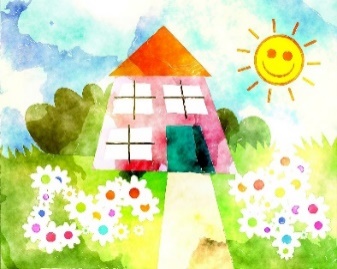 écouter
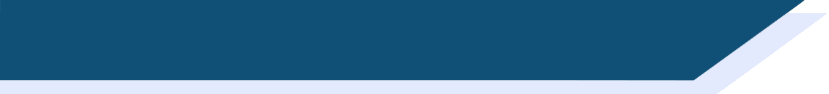 Vocabulaire
Écoute.  Écris la bonne lettre.
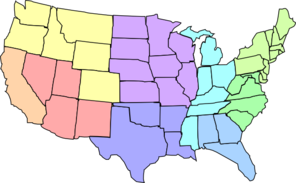 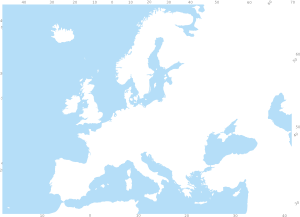 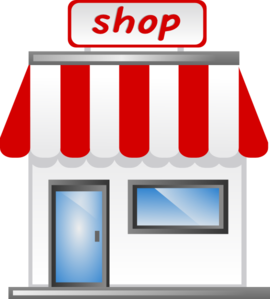 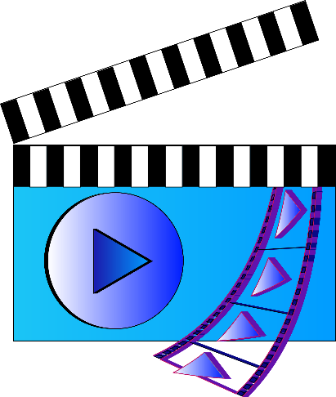 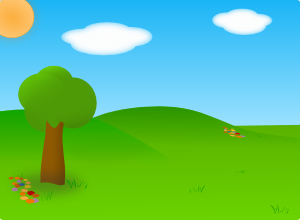 O
C
1
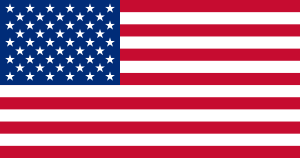 9
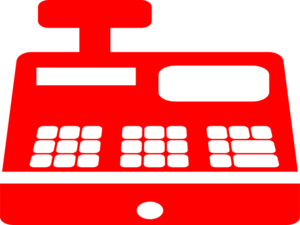 D
C
E
F
Post Office
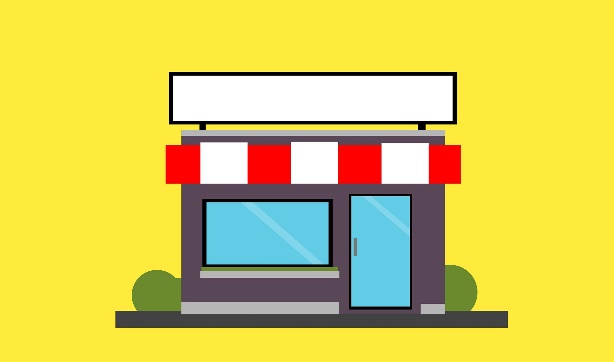 H
2
G
10
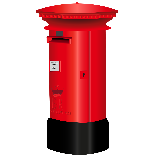 F
E
3
11
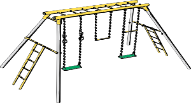 4
L
J
12
J
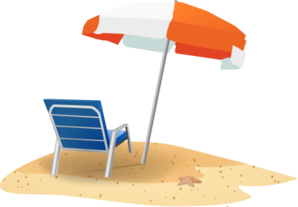 I
H
G
M
5
I
13
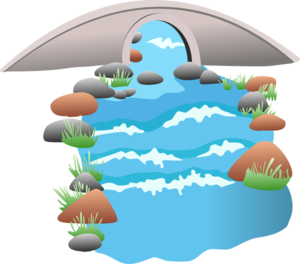 B
6
A
14
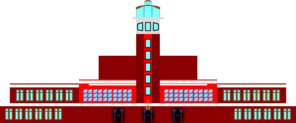 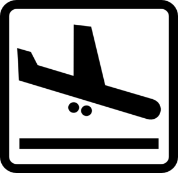 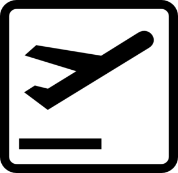 15
K
7
N
D
8
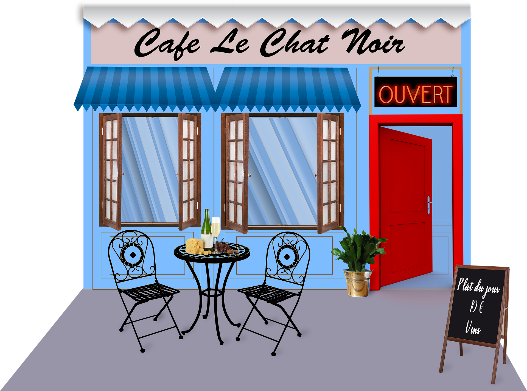 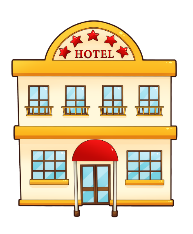 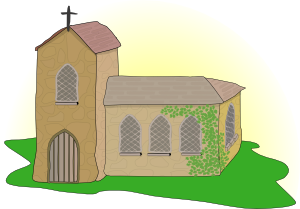 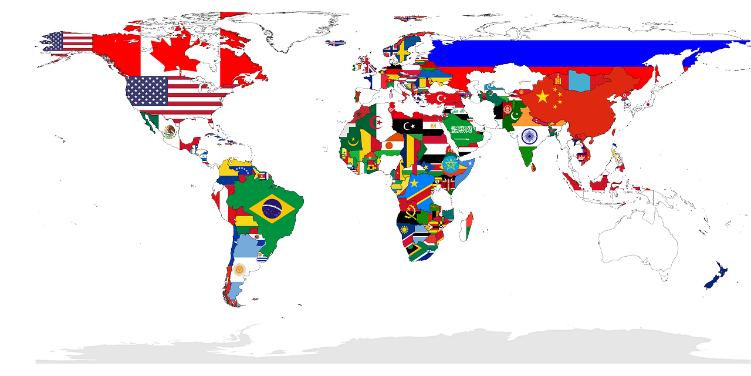 N
M
K
O
L
[Speaker Notes: Timing: 5 minutes

Aim: Aural recognition of nouns in this vocabulary revision set.

Procedure:
1. Click the number trigger to play the audio.
2. Students write 1-15 and the correct letter for each vocabulary item heard.
3. Click to bring up the answers.

Transcript:
1. la poste
2. le parc
3. le magasin
4. les États-Unis
5. l’hotel
6. le jardin
7. l’église
8. le cinéma
9. le café
10. l'aéroport
11. la caisse
12. le pont
13. la plage
14. l’étranger
15. le pays

Word frequency of cognates used (1 is the most frequent word in French): lettre [480]
Source: Londsale, D., & Le Bras, Y.  (2009). A Frequency Dictionary of French: Core vocabulary for learners London: Routledge.]
lire
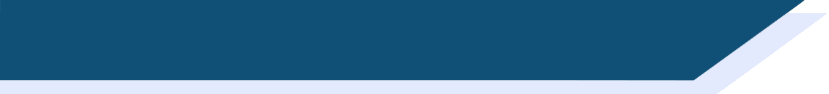 Vocabulaire
masculin						féminin
hôtel
étranger
poste
parc
aéroport
États-Unis
plage
café
caisse
jardin
cinéma
pont
église
magasin
pays
[Speaker Notes: Timing: 3 minutes

Aim: Written recognition of nouns in this week’s vocabulary revision set. Revision of noun genders.

Procedure:
1. Students write two columns in their exercise books. 
2. Individually or in pairs, they categorise the words by writing them in the correct column alongside their English translations.
3. Click to reveal the answers, starting with ‘parc’ (LR). Draw attention to the fact that États-Unis is a masculine plural noun and that the singular noun l’État is masculine.
4. Elicit meanings in English as part of the feedback.

Word frequency of cognates used (1 is the most frequent word in French): masculin [3741], féminin [2381]
Source: Londsale, D., & Le Bras, Y.  (2009). A Frequency Dictionary of French: Core vocabulary for learners London: Routledge.]
grammaire
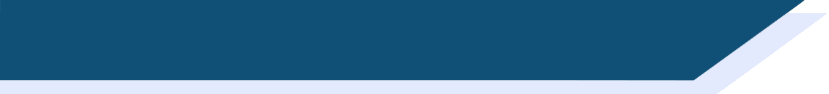 The verb ‘aller’
____________
The verb ‘aller’ means ‘to go/going’.
___________
___________
I go, am going = je vais 

You go, are going = tu vas

S/he goes, is going = il/elle va
We go, are going = nous allons 

You (pl.) go, are going = vous allez

They go, are going = ils/elles vont
___________
___________
___________
____________
Remember, we can use the verb ‘aller’ with an infinitive to talk about future plans.
I am going to go abroad.
Je vais aller à l’étranger.
Nous allons visiter Londres.
We are going to visit London.
[Speaker Notes: Timing: 2 minutes

Aim: To recap all forms of aller and its use with an infinitive to express future intention.

Procedure:
1. Begin by eliciting the meaning of aller from students. 
2. Click to bring up the French form.
3. Click to bring up the full set of English forms.
4. Give students a minute in pairs to produce as many of the French forms as they can.
5. Take feedback from the class, revealing the French by clicking.
6. Click to bring up the reminder of its use to express future intentions.]
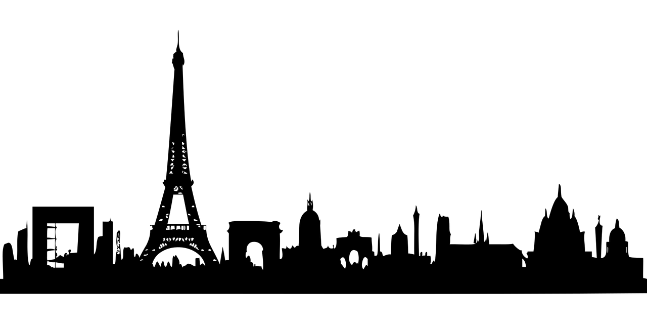 lire
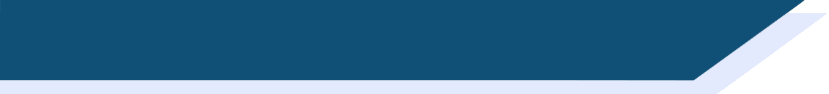 Une amie de Léa va visiter Paris !
Lis et écris en anglais.  Qui, quoi et quand ?
… am 
going to
France to stay with my friend Léa.
… are going to visit the city by boat.
… isn’t 
going to go 
to the churches.
Je vais en France pour rester chez mon amie Léa.
Je vais à Paris en avion.
Léa ne va pas
à l’école le samedi.
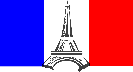 1
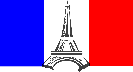 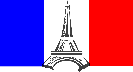 4
7
… am going to Paris by plane.
… doesn’t go to school on Saturdays.
… aren’t going to go to the beach.
Nous n’allons pas aller à la plage. C’est trop loin.
5
Nous allons visiter la ville en bateau.
Je vais aimer Paris. On dit que c’est une belle ville.
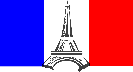 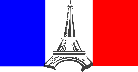 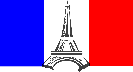 2
8
Léa ne va pas aller aux églises. Elle doit travailler.
… are going to the ‘Alexandre III’ bridge.
… is going to go to Julie' family’s place in the USA.
Léa va aller chez ma   famille aux États-Unis!
… am going to like Paris. They say it is a beautiful city.
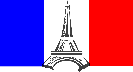 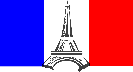 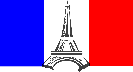 Nous allons aller au pont ‘Alexandre III’ aussi.
3
6
9
[Speaker Notes: Timing: 8 minutes (for 3 slides)

Aim: Written recognition of forms of aller in the present and future and connecting these with meaning (sentence subject/point in time). Written recognition of a range of target vocabulary including prepositions en, à and chez with meaning ‘to’. Written recognition of two-verb structures in the negative.

Procedure:
1. Students read the texts and complete the table in English, using the pronoun which matches the verb form and using an appropriate English tense. Remind students to choose between present simple and continuous where translating in the present.  
2. Click to bring up the answers in the table.
3. Click on the flag triggers to reveal the French pronoun.
4. Look more closely at the grammar points featured using the slides that follow.

Word frequency of glossed word (1 is the most frequent word in French): célèbre [1689]
Source: Londsale, D., & Le Bras, Y.  (2009). A Frequency Dictionary of French: Core vocabulary for learners London: Routledge.]
grammaire
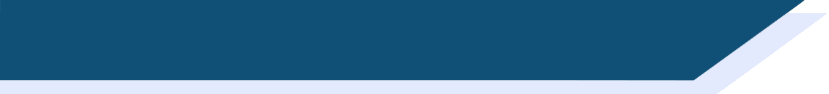 Using negatives
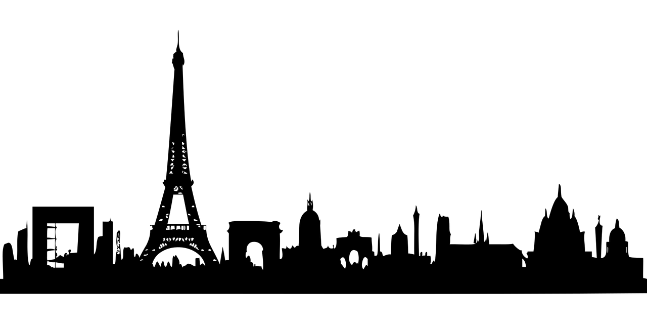 Remember:
To make a sentence with two (or more) verbs negative, add ‘ne...pas’ around the first verb in short form.
Je vais en France pour rester chez mon amie Léa.
Je vais à Paris en avion.
Léa ne va pas
à l’école le samedi.
1
4
7
Je vais aller

Nous n’allons pas aller à la plage. C’est trop loin.
5
Nous allons visiter la ville en bateau.
Je vais aimer Paris. On dit que c’est une ville belle.
Je ne vais pas aller
2
8
Elle va aller

Elle ne va pas aller
Léa ne va pas aller aux églises. Elle doit travailler.
Léa va aller chez ma famille aux États-Unis!
Nous allons aller au pont ‘Alexandre III’ aussi.

Nous allons aller
3
Nous n’allons pas aller
6
9
[Speaker Notes: Use this slide to revise the rules for negating two-verb structures. This prepares students for the production tasks that follow.]
Remember:
grammaire
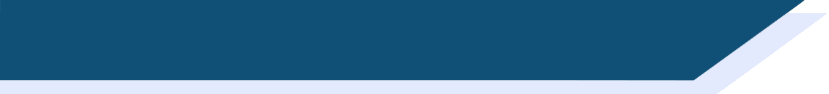 Saying ‘to’ with the verb ‘aller’
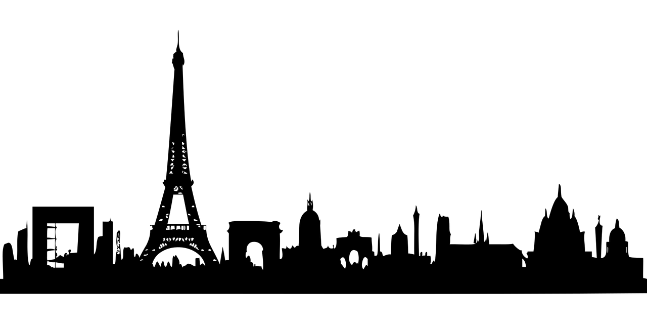 ‘En’ means ‘to’ with feminine countries and ‘by’ with transport.
Je vais en France pour rester chez mon amie Léa.
Je vais à Paris en avion.
‘Aux’ means ‘to the’ with plural nouns.
Léa ne va pas
à l’école le samedi.
1
4
‘À’ means ‘to’ with cities.
7
‘À la’ means ‘to the’ with feminine nouns.
Nous n’allons pas aller à la plage. C’est trop loin.
5
Nous allons visiter la ville en bateau.
Je vais aimer Paris. On dit que c’est une ville belle.
‘Au’ means ‘to the’ with masculine nouns.
2
8
‘À l’ means ‘to the’ before nouns beginning with h- /vowel.
Léa ne va pas aller aux églises. Elle doit travailler.
Léa va aller chez ma famille aux États-Unis!
‘Chez’ means ‘to’ or ‘to the’ with people’s homes/workplaces.
Nous allons aller au pont ‘Alexandre III’ aussi.
3
‘Aux’ means ‘to the’ with plural countries.
6
9
[Speaker Notes: Procedure:
1. Click to highlight a preposition. 
2. With higher-level classes, ask ‘why is the word for ‘to’/’to the’ translated this way?’ If more prompting is needed, invite students to consider the noun that follows. With lower-level classes, skip this stage and move to step 3.
3. Click to bring up the grammar explanation. This information prepares students for the task on the following slides.]
écouter / écrire
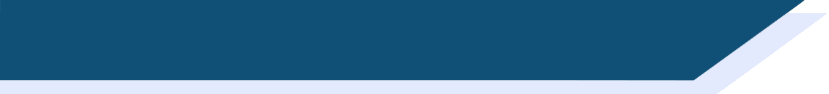 Où vont-ils aller ?
La mère de Julie est au téléphone. Elle parle à qui ? Elle demande quoi ?
Écoute et choisis les bonnes réponses. Écris des réponses complètes en français.
Post Office
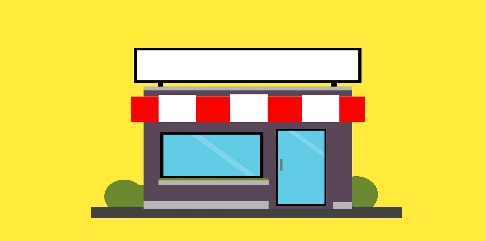 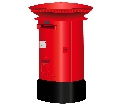 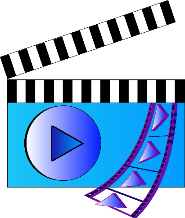 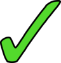 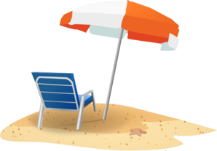 Oui, nous allons aller au cinéma.
EG
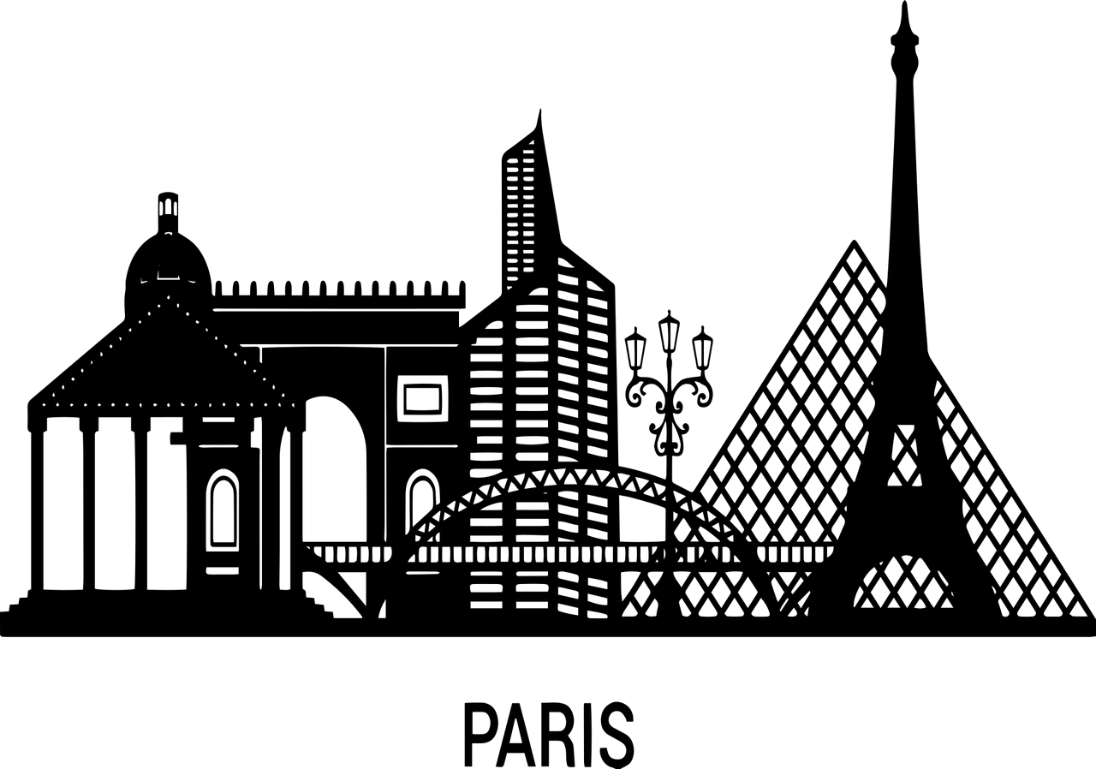 Non, je ne vais pas aller à la poste.
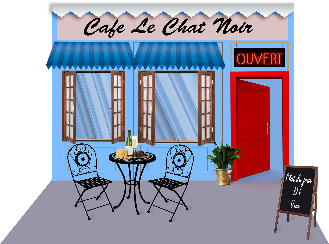 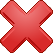 EG
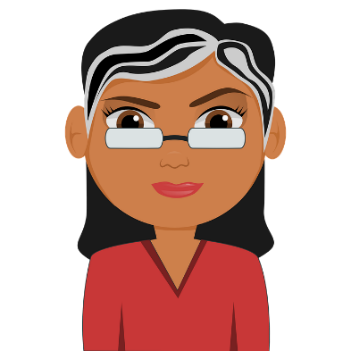 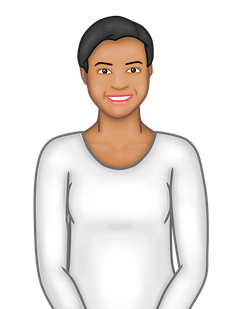 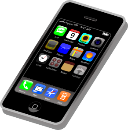 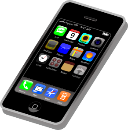 [Speaker Notes: Timing: 8 minutes for 3 slides.

Aim: Aural recognition of forms of à + definite article and connecting these with meaning (nouns). Scaffolded writing. Written production of the je and nous forms of aller.

Procedure:
1. Ask students to read the explanation and check their understanding.
2. Use this slide to model the task. Click on the first example trigger to play audio with the noun obscured. Students note two things: 1) whether Julie’s mother is asking about both girls or just Julie; 2) the location she is asking about, based on the form of à + definite article they hear.
3. Click to reveal the answers. Click on the orange outline around the picture of the place to hear the full audio, including the noun.
4. In the Réponses column, prompts indicate whether students need to write an affirmative or a negative response is required. Clarify which pronoun is required here (i.e vous  nous / tu  je). 
5. Students write an answer in a full sentence.
6. A suggested answer appears on a click.
7. Click on the second example trigger. This time a negative response is required.
8. Click to reveal the answers.

Transcript:
E.g. Allez-vous aller au [cinéma] ?
E.g. Vas-tu aller à la [poste] ?

Word frequency of cognates used (1 is the most frequent word in French): téléphone [1366], complet [935]
Source: Londsale, D., & Le Bras, Y.  (2009). A Frequency Dictionary of French: Core vocabulary for learners London: Routledge.]
écouter / écrire
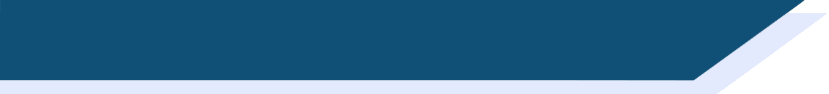 Où vont-elles aller ? [1/2]
La mère de Julie est au téléphone. Elle parle à qui ? Elle demande quoi ?
Écoute et choisis les bonnes réponses. Écris les réponses complètes en français.
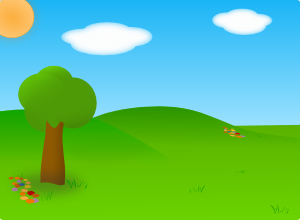 Post Office
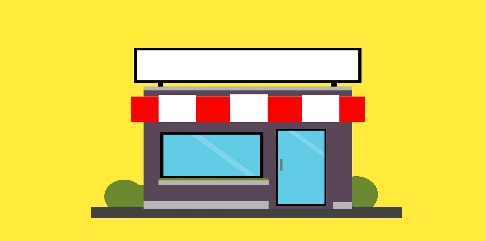 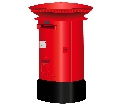 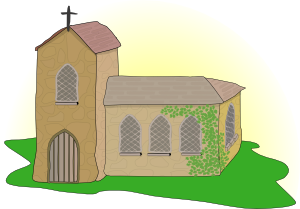 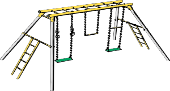 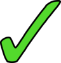 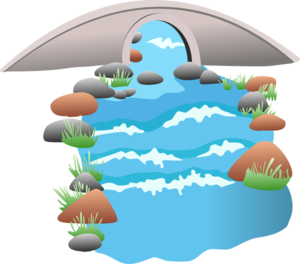 1
Oui, je vais aller au pont.
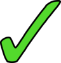 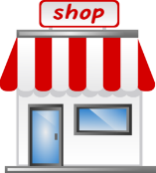 2
Oui, nous allons aller au magasin.
Non, je ne vais pas aller à la caisse.
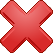 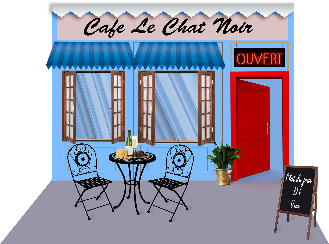 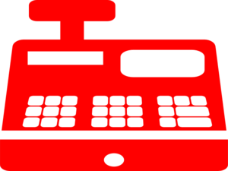 3
Non, nous n’allons pas aller à la plage.
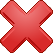 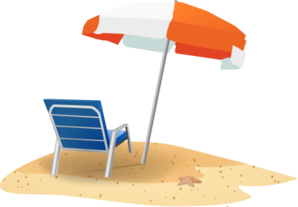 4
[Speaker Notes: Procedure:
1. Proceed as per the worked examples on the previous slide.

Transcript:
1. Vas-tu aller au [pont] ?
2. Allez-vous aller au [magasin] ?
3. Vas-tu aller à la [caisse] ?
4. Allez-vous aller à la [plage] ?]
écouter / écrire
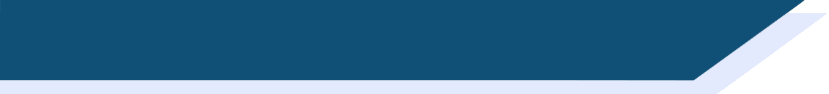 Où vont-elles aller ? [2/2]
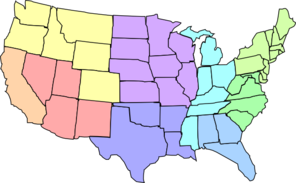 La mère de Julie est au téléphone. Elle parle à qui ? Elle demande quoi ?
Écoute et choisis les bonnes réponses. Écris les réponses complètes en français.
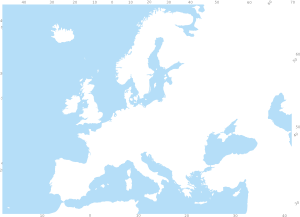 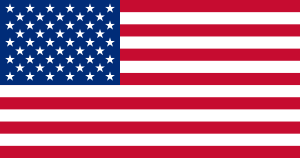 Remember, ‘aux’ is pronounced the same as ‘au’, apart from when it comes before ‘h’ or a vowel.
Remember, ‘aux’ is pronounced the same as ‘au’ apart from when it comes before ‘h’ or a vowel.
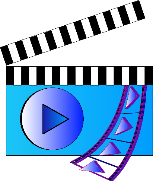 Non, elle ne va pas aller à l’hôtel.
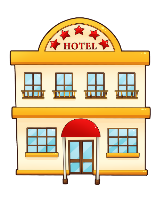 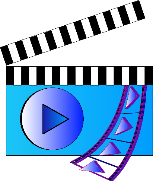 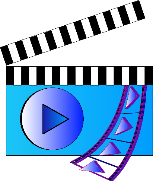 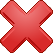 5
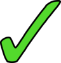 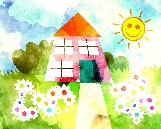 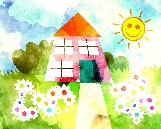 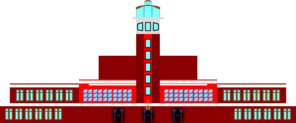 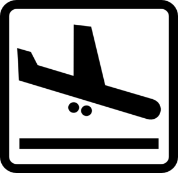 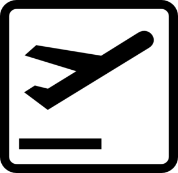 Oui, elles vont aller aux jardins.
6
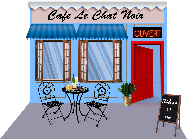 Non, elles ne vont pas aller à l’église.
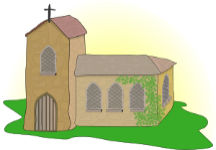 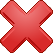 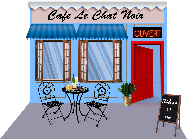 7
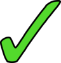 Oui, elle va aller aux États-Unis.
8
[Speaker Notes: Procedure:
1. Remind students that elle and elles sound the same, so students will need to rely on the form of aller to determine who is being addressed. Remind students of the third person plural form vont and the liaison in va-t-elle.
2. Proceed as per the worked examples on the previous slide.

Transcript:
5. Va-t-elle aller à l’[hôtel] ?
6. Vont-elles aller aux [jardins] ?
7. Vont-elles aller à l’[église] ?
8. Va-t-elle aller aux [États-Unis] ?]
parler
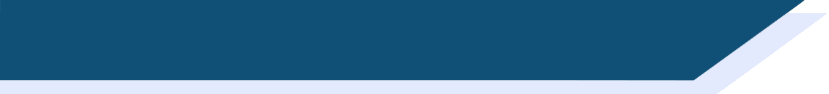 Une visite à l’étranger !
Tu vas visiter un nouveau pays. Ton/ta partenaire va poser des questions pour savoir les détails.  Réponds aux questions avec l’information sur ta carte. Utilise seulement des phrases négatives.
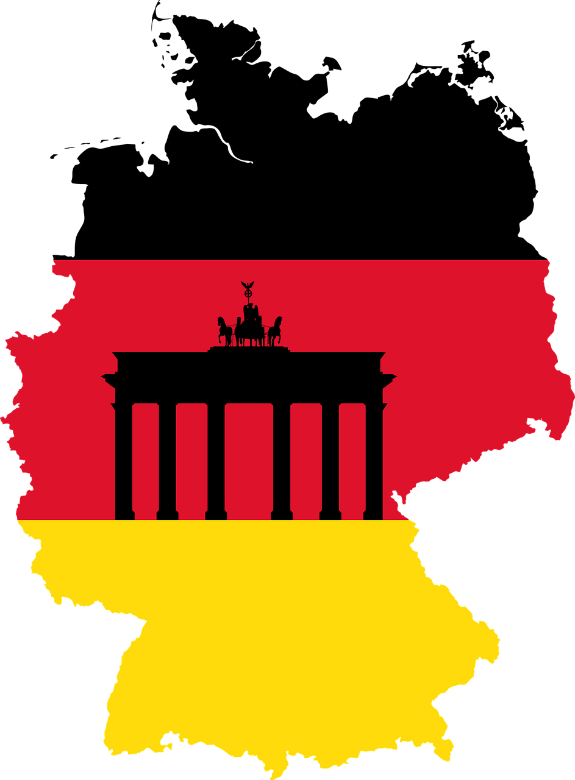 L’Algérie ?
Les États-Unis ?
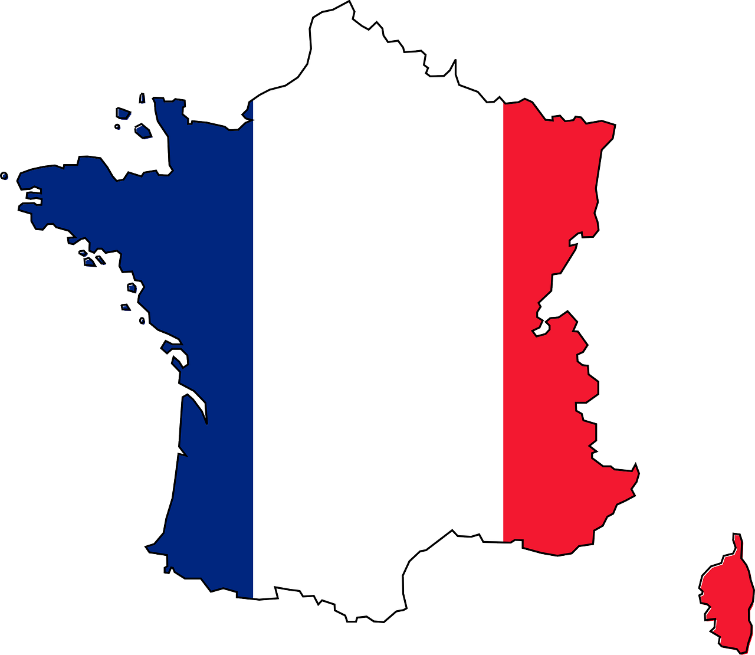 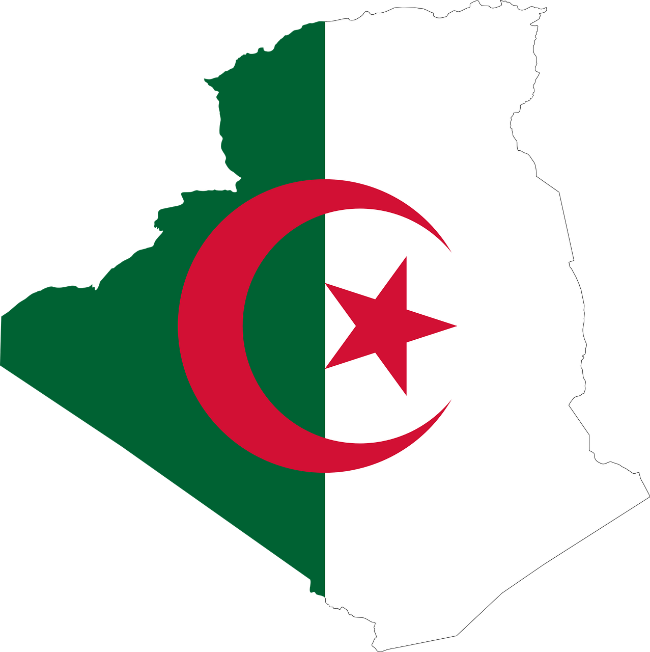 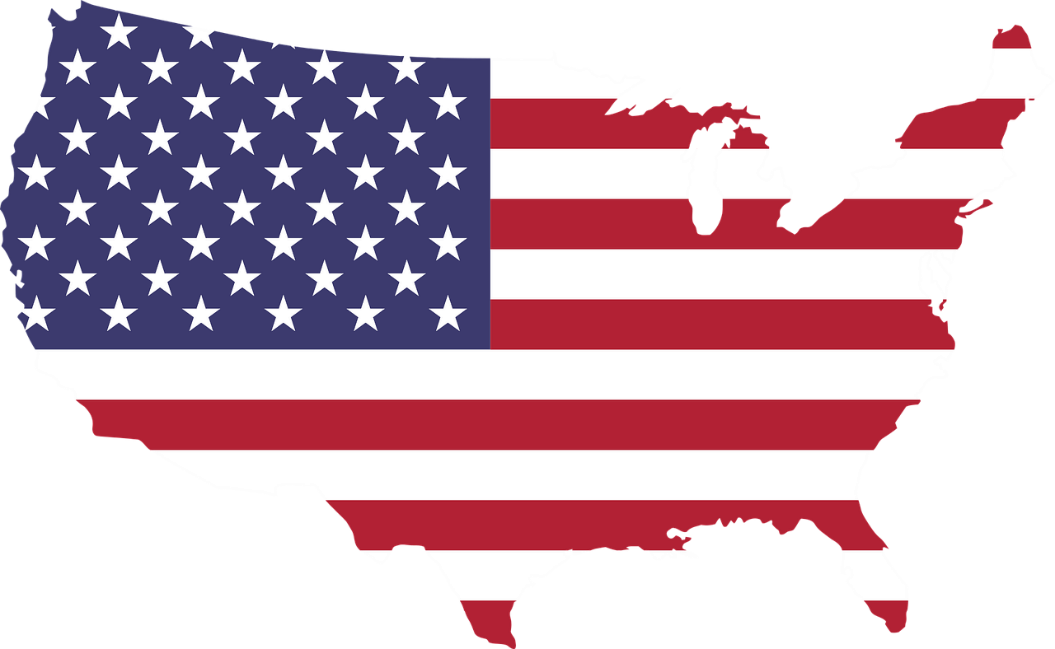 La France ?
L’Allemagne ?
[Speaker Notes: Timing: 8 minutes for 4 slides.

Aim: To introduce the pair work speaking task on the following slides.

Procedure:
1. Ask students to read the slide.
2. Take feedback to ensure their understanding. 

Word frequency of cognates used (1 is the most frequent word in French): détail [318], poser [218], information [317]
Source: Londsale, D., & Le Bras, Y.  (2009). A Frequency Dictionary of French: Core vocabulary for learners London: Routledge.]
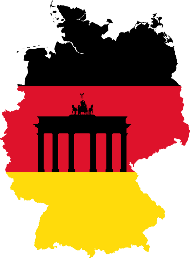 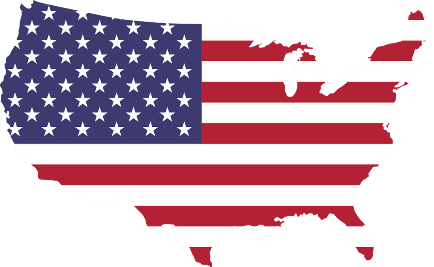 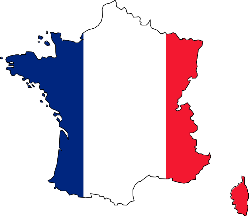 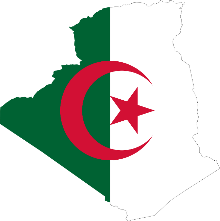 parler
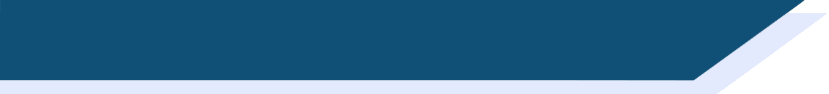 Une visite à l’étranger !
Tu vas visiter un nouveau pays. Ton/ta partenaire va poser des questions pour savoir les détails.  Réponds aux questions avec l’information sur ta carte. Utilise seulement des phrases négatives.
Questions de partenaire A:
Réponses de partenaire B:
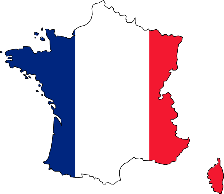 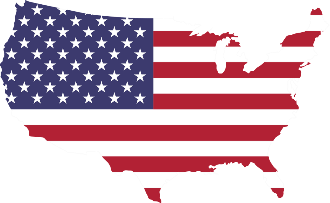 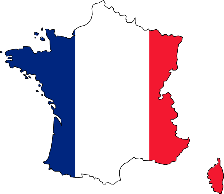 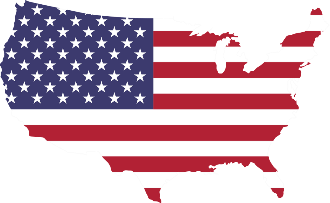 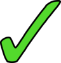 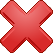 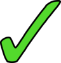 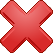 Vas-tu aller en France ou aux États-Unis?
Je ne vais pas aller aux États-Unis.
Je ne vais pas voyager l’année prochaine.
Vas-tu voyager demain ou l’année prochaine?
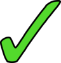 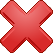 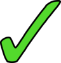 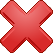 [Speaker Notes: Aim: Asking and answering on future plans using the structure aller + infinitive. Oral production of two-verb constructions in the negative, preposition à with the verb aller, au(x) and en to mean to with masculine and feminine countries.

Procedure:
1. Click to bring up the model questions and answers for the example task.
2. Remind students that the short form of aller and the subject pronoun swap places when using the inversion type of question.
NB – although the question word is given, students do no include this in their questions. It is only included for the purposes of categorising on the prompt sheets. They should follow the model provided in order to elicit a reply from their partner containing a negative structure. They must then process that negative answer to arrive at the correct information.
3. Print and distribute the roles cards on slides that follow (2 sets of rolecards per sheet). To avoid printing, the answering student could quickly write down their prompts while the asking student turns away from the board. Then, the asking student’s slide is displayed during the task.]
parler
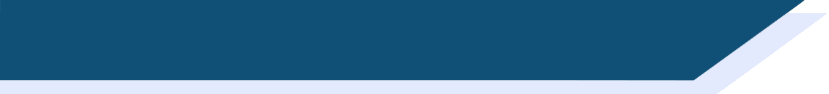 Partenaire A: questions
Donne les réponses 
à ton/ta partenaire:
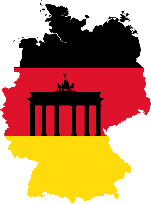 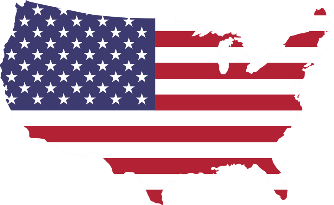 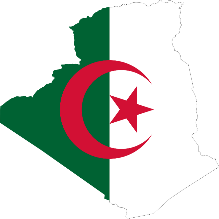 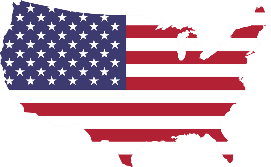 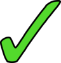 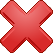 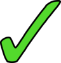 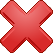 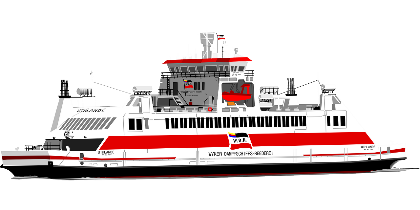 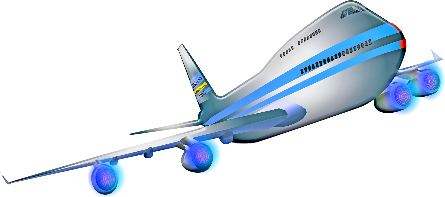 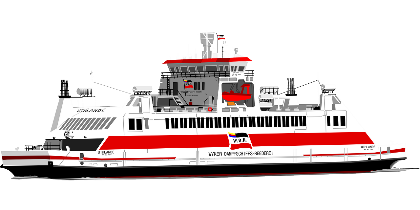 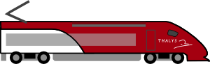 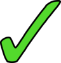 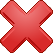 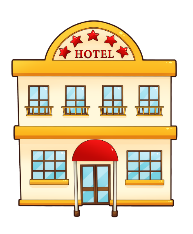 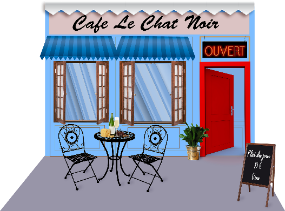 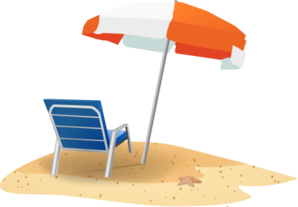 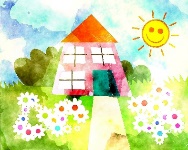 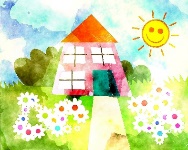 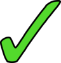 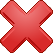 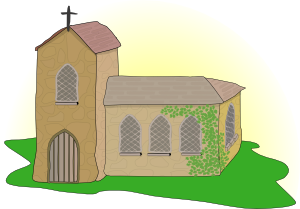 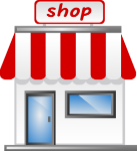 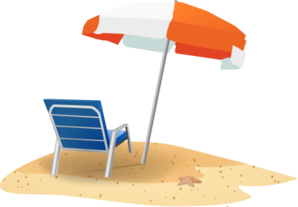 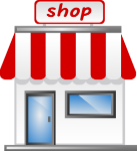 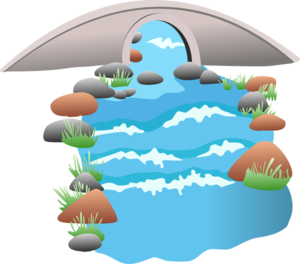 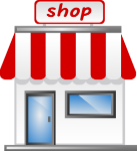 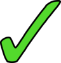 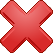 [Speaker Notes: Procedure:
1. Students ask and answer as per the information on their cards.]
parler
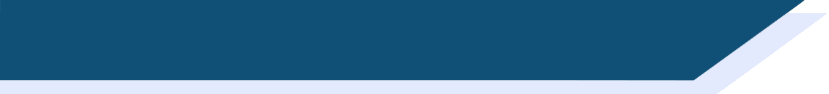 Partenaire B: questions
Donne les réponses 
à ton/ta partenaire:
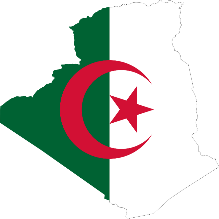 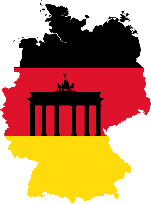 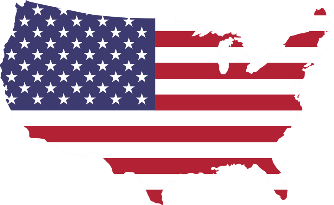 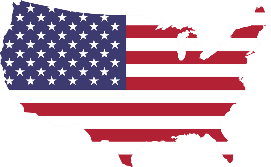 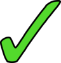 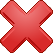 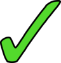 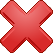 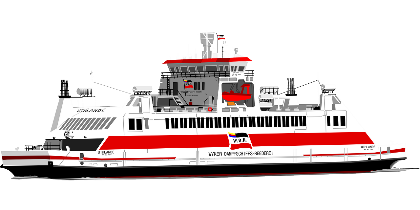 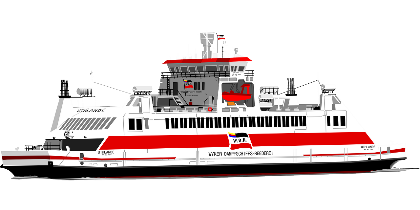 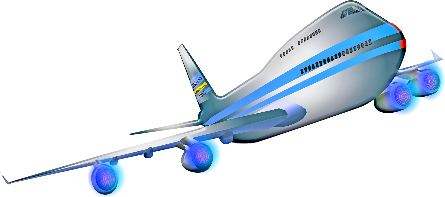 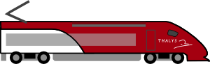 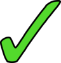 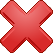 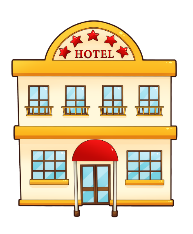 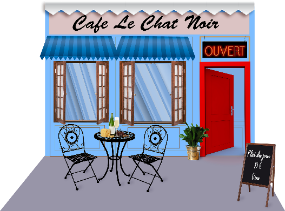 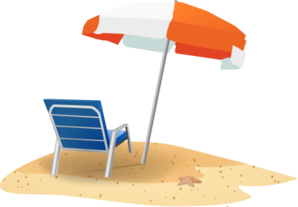 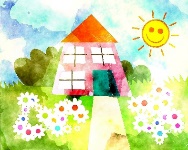 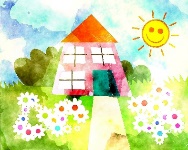 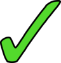 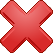 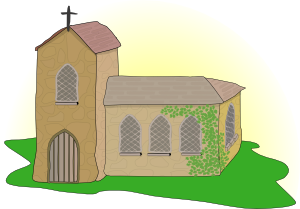 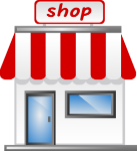 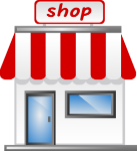 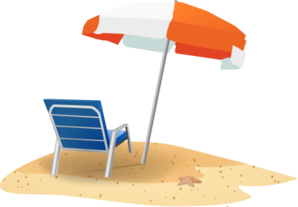 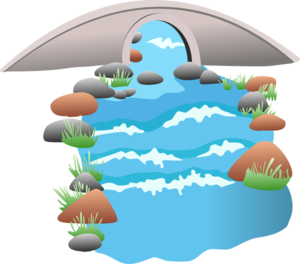 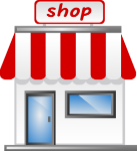 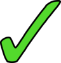 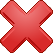 [Speaker Notes: Partner B prompt card.]
lire / parler
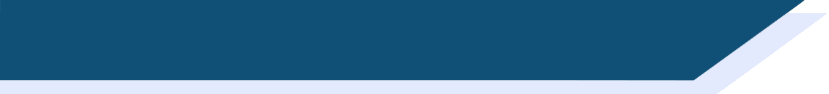 Des visites à l’étranger
Dis la phrase à ton/ta partenaire. Le/la partenaire traduit la phrase en anglais.
1) Àl’avenirellevaalleràAlgerenbateauavecLéa.

2) Ellesvontvisiterlesplagesdifférentes.

3) Ellesnevontpasallerauxmagasins.

4) LéavaalleràParisentrain.

5) L’amiedeLéavaallerauxÉtats-Unisenavion.

6) EllesnevontpasallerenAllemagne.
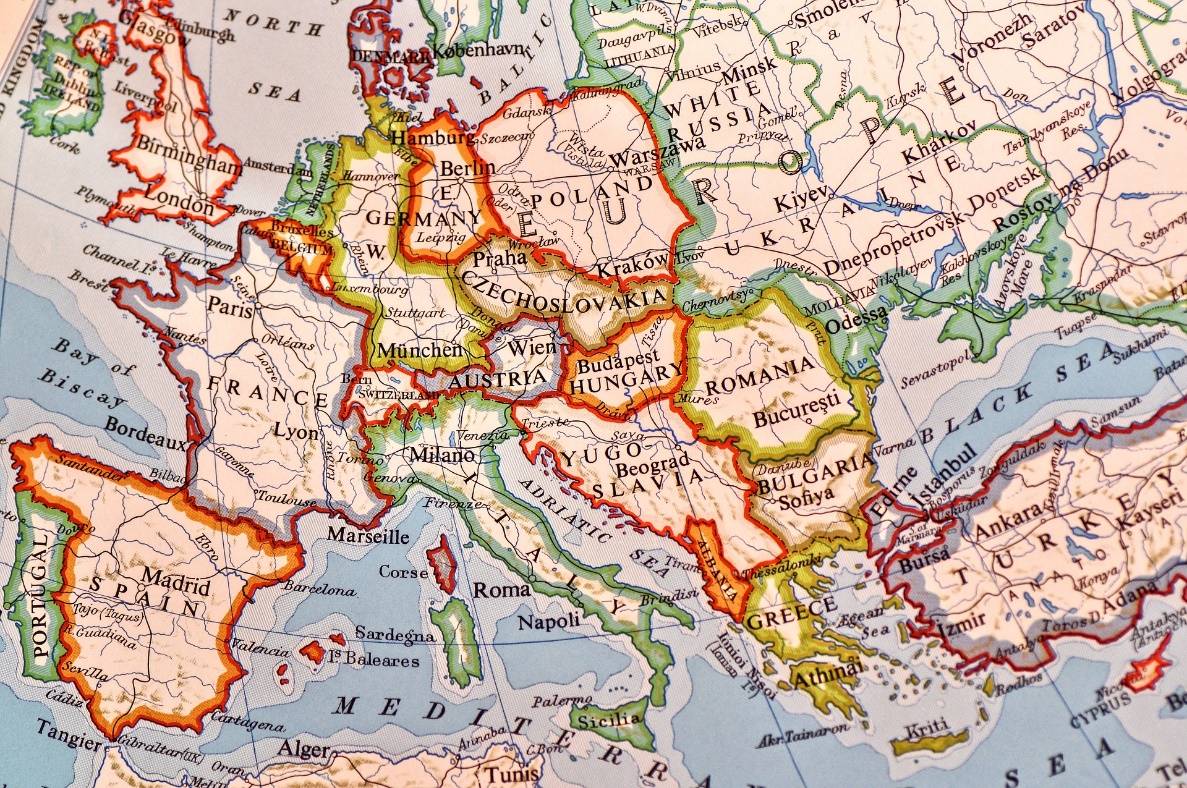 [Speaker Notes: Timing: 6 minutes

Aim: Segmentation of written text in the oral modality.  

Procedure:
1. Students take it in turns to say the sentences to their partner, pausing between words.
2. The partner who is listening gives the translation in English.
3. Lead feedback using the next 6 slides in which every sentence is dealt with individually.]
lire / parler
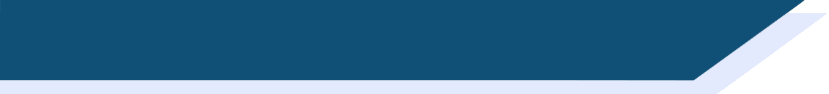 Des visites à l’étranger
1) Àl’avenirellevaalleràAlgerenbateauavecLéa.
In the future she is going to go to Algiers by boat with Léa.
lire / parler
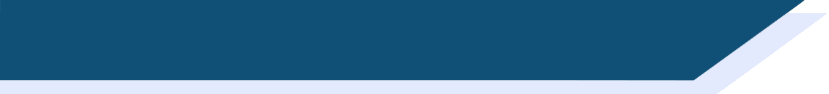 Des visites à l’étranger
2)Ellesvontvisiterlesplages.
They are going to visit the beaches.
lire / parler
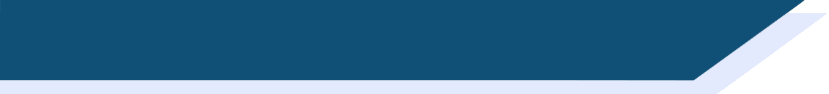 Des visites à l’étranger
3)Ellesnevontpasallerauxmagasins.
They are not going to go to the shops.
lire / parler
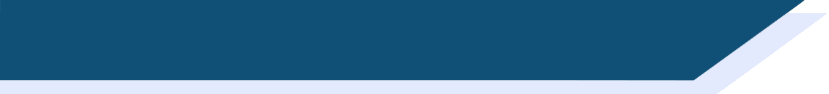 Des visites à l’étranger
4)LéavaalleràParisentrain.
Léa is going to go to Paris by train.
lire / parler
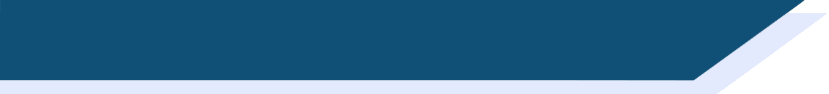 Des visites à l’étranger
5)L’amiedeLéavaallerauxÉtats-Unisenavion.
Léa’s friend is going to go to America by plane.
lire / parler
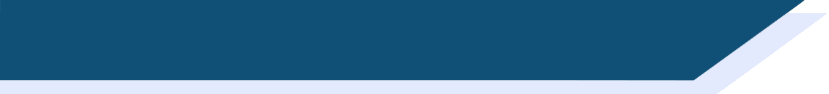 Des visites à l’étranger
6) EllesnevontpasallerenAllemagne.
They are not going to go to Germany.
Talking about what you can, will, must and want to do
Consolidation of a selection of Y7 grammar and vocabulary
SSCs [aim/im], [ain, in] before a vowel
SSCs [i], [ai] revisited
Y8 French
Term 2.2 - Week 5 - Lesson 48
Victoria Hobson /  Natalie Finlayson
Artwork by: Chloé Motard

Date updated: 09/07/21
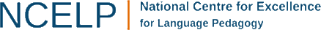 [Speaker Notes: Artwork by Chloé Motard. All additional pictures selected are available under a Creative Commons license, no attribution required.
Native speaker feedback provided by Sarah Brichory.
With thanks to Rachel Hawkes for her input on the lesson material.

Learning outcomes (lesson 2):
Introduction of SSC [aim/im], [ain/in] before a vowel
Revision of SSCs [i], [ai]
Consolidation of modal verbs; aller + infinitive (future intention); question formation, adverb placement and negation in two-verb structures; prepositions: uses of ‘en’, ‘à’ and ‘chez’ (to vs in)
Word frequency (1 is the most frequent word in French): 
(Revisit 5/6) aimer [242], aller, allez, allons, va, vais, vas, vont [53], devoir, dois, doit [39], peut, peux, pouvoir [20], sais, sait, savoir [67], visiter [1378], en [7], aéroport [2113], Alger [n/a], Algérie [n/a], Allemagne [n/a], allemand [844], anglais [784], Angleterre [n/a], avenir [471], avion [1409], bateau [1287], café [1886], caisse [1881], cinéma [1623], Écosse [n/a], église [1782], États-Unis [n/a], étranger [305], français [251], France [n/a], hôtel [1774], jardin [2284], Londres [n/a], magasin [1736], parc [1240], Paris [n/a], pays [114], plage [2693], pont [1889], poste [489], samedi [1355], train [232], ville [260], visite [1072], différent [350], prochain [380], bientôt [1208], demain [871], à [4], avec [23], chez [206]
Source: Londsale, D., & Le Bras, Y.  (2009). A Frequency Dictionary of French: Core vocabulary for learners London: Routledge.

The frequency rankings for words that occur in this PowerPoint which have been previously introduced in NCELP resources are given in the NCELP SOW and in the resources that first introduced and formally re-visited those words. 
For any other words that occur incidentally in this PowerPoint, frequency rankings will be provided in the notes field wherever possible.]
i
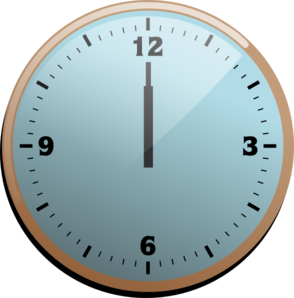 midi
[Speaker Notes: Timing: 1 minute

Aim: To consolidate SSC [i]

Procedure:1. Present the letter(s) and say the [i] sound first, on its own. Students repeat it with you.2. Bring up the word ”midi” on its own, say it, students repeat it, so that they have the opportunity to focus all of their attention on the connection between the written word and its sound.
3. A possible gesture for this would be to draw a circle representing a clock face with one hand, with the other arm and hand pointing straight up (representing the hands on 12) within the circle.4. Roll back the animations and work through 1-3 again, but this time, dropping your voice completely to listen carefully to the students saying the [i] sound, pronouncing ”midi” and, if using, doing the gesture.

Word frequency (1 is the most frequent word in French): 
midi [2483].
Source: Londsale, D., & Le Bras, Y. (2009). A Frequency Dictionary of French: Core vocabulary for learners London: Routledge.]
i
petit
lit
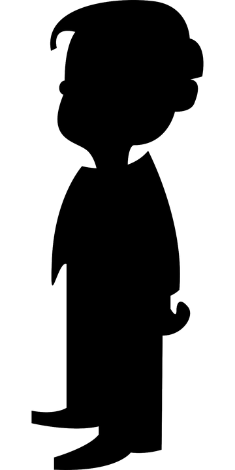 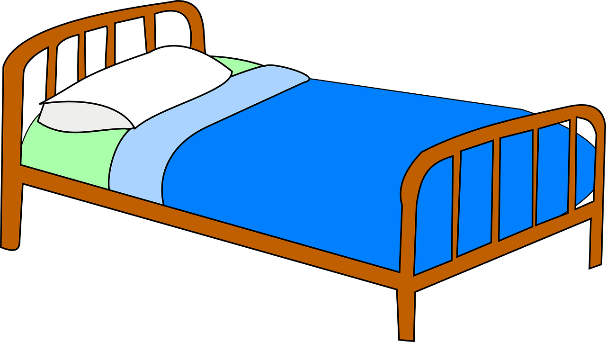 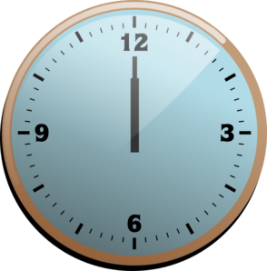 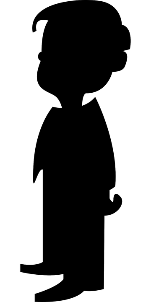 midi
ici
qui ?
il
?
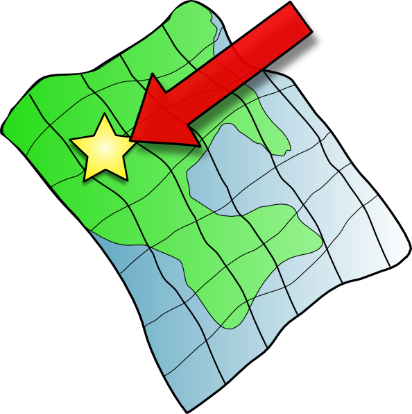 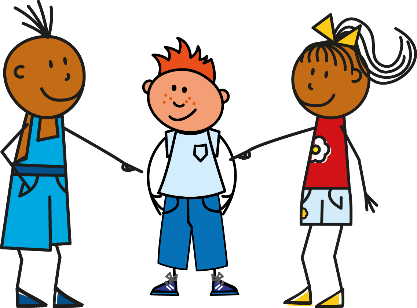 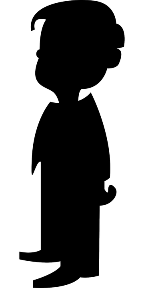 [Speaker Notes: Timing: 1 minute

Aim: To consolidate SSC [i]

Procedure:
1. Introduce and elicit the pronunciation of the individual SSC [i] and then the source word again ‘midi’ (with gesture, if using).2. Then present and elicit the pronunciation of the five cluster words.
The cluster words have been chosen for their high-frequency, from a range of word classes, with the SSC (where possible) positioned within a variety of syllables within the words (e.g. initial, 2nd, final etc.). Additionally, we have tried to use words that build cumulatively on previously taught SSCs (see the Phonics Teaching Sequence document) and do not include new SSCs. Where new SSCs are used, they are often consonants which have a similar symbol-sound correspondence in English.
Word frequency (1 is the most frequent word in French): midi [2483]; petit [138]; lit [1837] ici [167]; il[13]; qui [14].Source: Londsale, D., & Le Bras, Y. (2009). A Frequency Dictionary of French: Core vocabulary for learners London: Routledge.]
ai
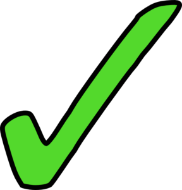 vrai
[Speaker Notes: Timing: 1 minute

Aim: To consolidate SSC [ai]

Procedure:1. Present the letter(s) and say the [ai] sound first, on its own. Students repeat it with you.2. Bring up the word ”vrai” on its own, say it, students repeat it, so that they have the opportunity to focus all of their attention on the connection between the written word and its sound.
3. A possible gesture for this would be to mime a ‘tick’.
4. Roll back the animations and work through 1-3 again, but this time, dropping your voice completely to listen carefully to the students saying the [ai] sound, pronouncing ”vrai” and, if using, doing the gesture.

Word frequency (1 is the most frequent word in French): 
vrai [292].
Source: Londsale, D., & Le Bras, Y. (2009). A Frequency Dictionary of French: Core vocabulary for learners London: Routledge.]
ai
maison
raison
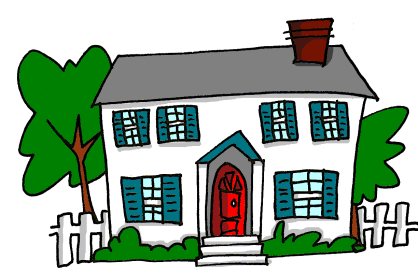 [reason]
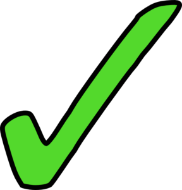 vrai
faire
mauvais
[to do]
[bad]
semaine
[week]
[Speaker Notes: Timing: 1 minute

Aim: To consolidate SSC [ai]

Procedure:
1. Introduce and elicit the pronunciation of the individual SSC [ai] and then the source word again ‘vrai’ (with gesture, if using).2. Then present and elicit the pronunciation of the five cluster words.
The cluster words have been chosen for their high-frequency, from a range of word classes, with the SSC (where possible) positioned within a variety of syllables within the words (e.g. initial, 2nd, final etc.). Additionally, we have tried to use words that build cumulatively on previously taught SSCs (see the Phonics Teaching Sequence document) and do not include new SSCs. Where new SSCs are used, they are often consonants which have a similar symbol-sound correspondence in English.
Word frequency (1 is the most frequent word in French): maison [325]; raison [72] mauvais [274]; faire [25]; semaine [245]; vrai [292].Source: Londsale, D., & Le Bras, Y. (2009). A Frequency Dictionary of French: Core vocabulary for learners London: Routledge.]
écouter / écrire
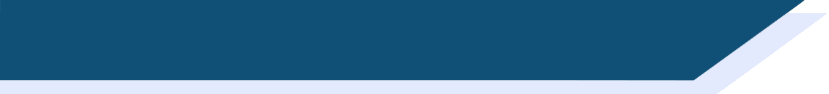 [aim/im], [ain/in]
Normally, SSCs [aim/im] and [ain/in] are nasal vowels.

However, [aim/im] and [ain/in] sound different before a vowel.

Can you think of any examples in words you already know?

before a consonant:				before a vowel:

important						aimer
simple						animal
prochain						semaine
intéressant						ordinateur
These sounds are nasal vowels [aim/im], [ain/in].
(to like)
These sounds are oral vowels[ai] / [i] + m / n.
(important)
(simple)
(animal)
(week)
(next)
(computer)
(interesting)
[Speaker Notes: Timing: 2 minutes

Aim: revising the spelling rules governing pronunciation changes in SSCs which are normally nasal vowels, and applying these to [aim/im] and [ain/in].

Procedure:1. Cycle through the information on the slide using the animation sequence.]
lire / parler
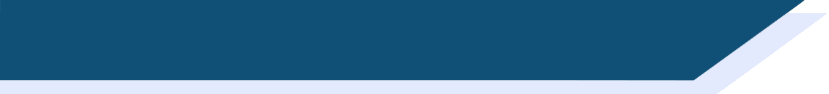 [nasal], [ai] ou [i] ?
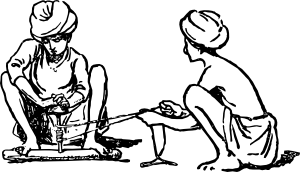 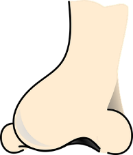 1
Lis les mots et décide si c’est une voyelle nasale ou une voyelle orale.

Puis, dis les mots !
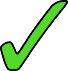 nasal vowels 
[aim/im], [ain/in]
2
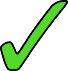 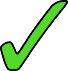 3
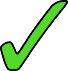 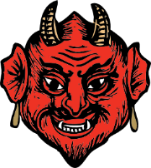 4
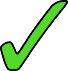 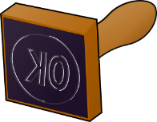 5
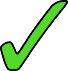 6
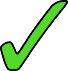 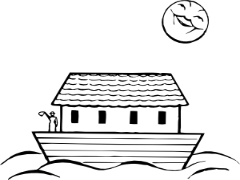 7
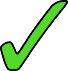 8
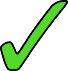 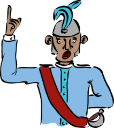 oral vowels 
[ai], [i]
9
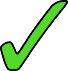 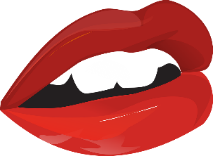 10
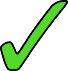 [Speaker Notes: Timing: 5 minutes

Aim: applying awareness of the pronunciation rules governing SSCs [aim/ain], [ai] and [i] to the oral production of words containing these letter combinations.

Procedure
Student read the words and decide based on the presence of absence of a vowel after letter ‘m’ or ‘n’ whether a nasal is needed or not..
Click to check.
Now, students are challenged to pronounce the words correctly. Students should work in pairs and monitor each other for this.
Students try to say the words out loud. Teacher corrects.
Click the numbers to hear pronunciation

Transcript:
primitif
intimider 
haine
crainte
timbre
prochainement
inondation
minimiser
capitaine
plaindre

Word frequency (1 is the most frequent word in French): primitif [3345], intimider [4777], haine [2277], crainte [1195], timbre [4138], prochainement [4417], inondation [4677], minimiser [4725], capitaine [2518], plaindre [1370] 
Source: Londsale, D., & Le Bras, Y.  (2009). A Frequency Dictionary of French: Core vocabulary for learners London: Routledge.

Word frequency of near-cognates used in task instructions (1 is the most frequent word in French): décider [165], voyelle [>5000], nasal [>5000], oral [4114]
Source: Londsale, D., & Le Bras, Y.  (2009). A Frequency Dictionary of French: Core vocabulary for learners London: Routledge.]
parler
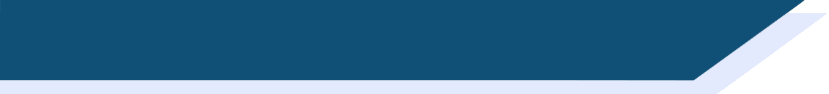 Vocabulaire
airport
l’aéroport
country
park
beach
la plage
le parc
le pays
hotel
l’hôtel
church
l’église
America
bridge
le pont
les États-Unis
l’étranger
abroad
le magasin
shop
post office
la poste
le café
cafe
le cinéma
checkout
garden
le jardin
cinema
la caisse
[Speaker Notes: Timing: 1 minute

Aim: Spoken speeded recall of the nouns in this week’s revisited vocabulary set.

Procedure:
1. Click to highlight the word.  
2. Click again to activate the slow reveal. 
3. Students say out loud the word in French before the French word is fully revealed.
4. Optional: repeat with quicker animations (see next slide).]
parler
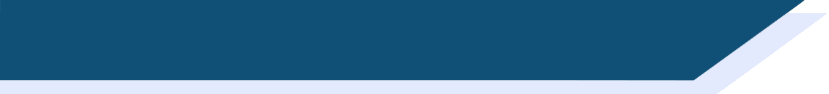 Vocabulaire
airport
l’aéroport
country
park
beach
la plage
le parc
le pays
hotel
l’hôtel
church
l’église
America
bridge
le pont
les États-Unis
l’étranger
abroad
le magasin
shop
post office
la poste
le café
cafe
le cinéma
cinema
checkout
garden
le jardin
la caisse
[Speaker Notes: Optional activity (Further speeded recall)]
grammaire
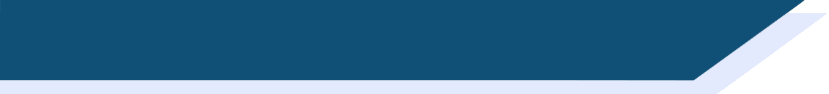 ‘Vouloir’ et ‘devoir’
The verb ‘devoir’ = must, to have to
________________________________________
Remember: devoir and vouloir are irregular verbs. The short forms have different endings from regular verbs.
must, have to
I
dois
je
must, have to
you
dois
tu
he/she
must, has to
il/elle
doit
The verb ‘vouloir’ = to want (to)¦wanting (to)
________________________________________
Remember: all three forms of each verb sound the same.
want (to)
I
je
veux
want (to)
you
tu
veux
wants (to)
he/she
veut
il/elle
[Speaker Notes: Timing: 2 minutes

Aim: To recap the singular forms of the modal verbs vouloir and devoir.

Procedure:
1. Begin by eliciting the meaning of the infinitive devoir. Click to reveal the answer.
2. Click to bring up the full set of English forms.
3. Give students a minute in pairs to produce as many of the French forms as they can.
4. Take feedback from the class, revealing the French by clicking through the animations.
5. Repeat for vouloir.
6. Before moving on, remind students that the singular forms of these verbs sound the same.]
grammaire
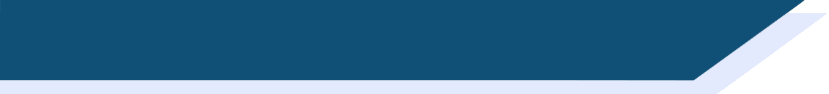 Using modal verbs (devoir, vouloir)
As you have learnt, pouvoir and vouloir are modal verbs. 
Remember, modal verbs give more information about a second verb in a sentence.

Vouloir gives information about whether someone wants to do something:

Il veut visiter Londres.	He wants to visit London.

Devoir gives information about whether someone has to do something:

Il doit visiter Londres.	He must / has to visit London.

In two-verb sentences like these, the modal verb appears first, in short form.

The second verb is in long form (infinitive), and comes after the modal verb.
[Speaker Notes: Timing: 1 minute

Aim: To recap two-verb structures with modal verbs. 

Procedure:
1. Click to bring up the explanation.]
lire
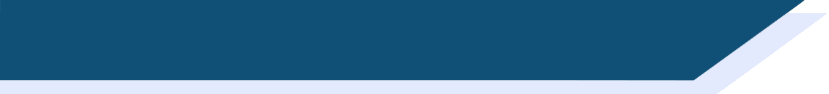 À Paris
Julie et sa mère parlent de la visite en France. Elles parlent de qui ?
2. Elle / je veux visiter les vieilles églises aussi.
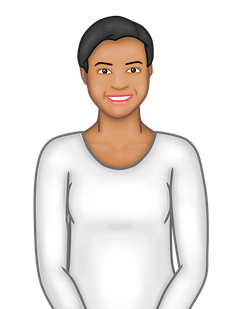 1. Paris est une belle ville.  Léa / tu dois visiter chaque pont.
Remember: we can make two-verb sentences negative by adding ne…pas around the first verb, which is in short form.
Notice: the adverbs (other than time/place) can come after the short form but before the infinitive.
4. Bien sûr !  Elle / je veut venir avec une amie.
3. Léa / tu doit venir à l’aéroport.
6. Oui maman. Le soir, elle / je dois seulement sortir avec Léa.
5. Elle / tu ne dois pas sortir seule le soir.
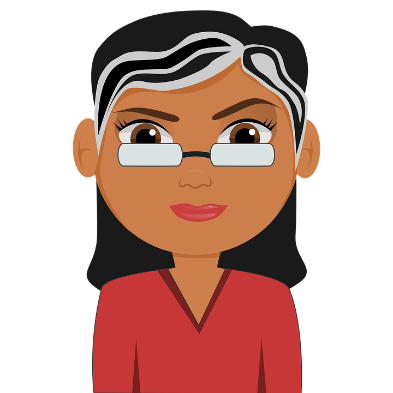 8. Oui, si possible.  Elle / je veut venir chez nous pour pratiquer l’anglais.
7. Elle / tu veut venir chez nous aux États-Unis l’année prochaine ?
[Speaker Notes: Timing: 5 minutes

Aim: To practise connecting the short form of modal verbs with the person (I, you, she) to whom they refer.

Procedure:
1. Students write numbers 1-8 in their books. 
2. Students decide who is the subject of each sentence by looking at the form of the modal verb.
3. Whole-class correction. Ask: ‘numéro 1, c’est quelle personne ?’ Answers revealed on clicks. NB: numbering is horizontal (rather than vertical) in this instance to follow the turns in the conversation.
4. Oral translation of the dialogue. Students read the full French sentence aloud, then provide an English translation.
5. Click to bring up the grammar note on position of ne…pas and adverbs in two-verb structures.
6. Comprehension is practised on the following slide.

Word frequency of cognates used (1 is the most frequent word in French): pratiquer [1268]
Source: Londsale, D., & Le Bras, Y.  (2009). A Frequency Dictionary of French: Core vocabulary for learners London: Routledge.]
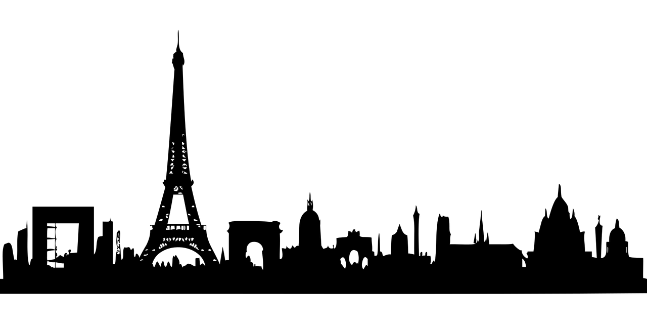 écrire
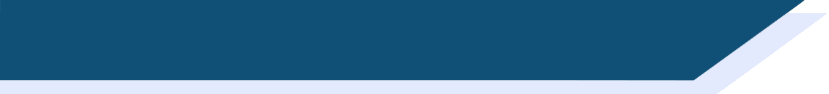 À Paris
Tu es Julie. Réponds aux questions en français. Ne regarde pas le texte!
Que dois-tu visiter?

Que veux-tu visiter?

Léa, que doit-elle faire?

Tu ne dois pas faire quoi le soir?

Léa, pourquoi veut-elle venir aux États-Unis?
Je dois visiter chaque pont.
Je veux visiter les (vieilles) églises.
Elle doit venir à l’aéroport.
Je ne dois pas sortir seule.
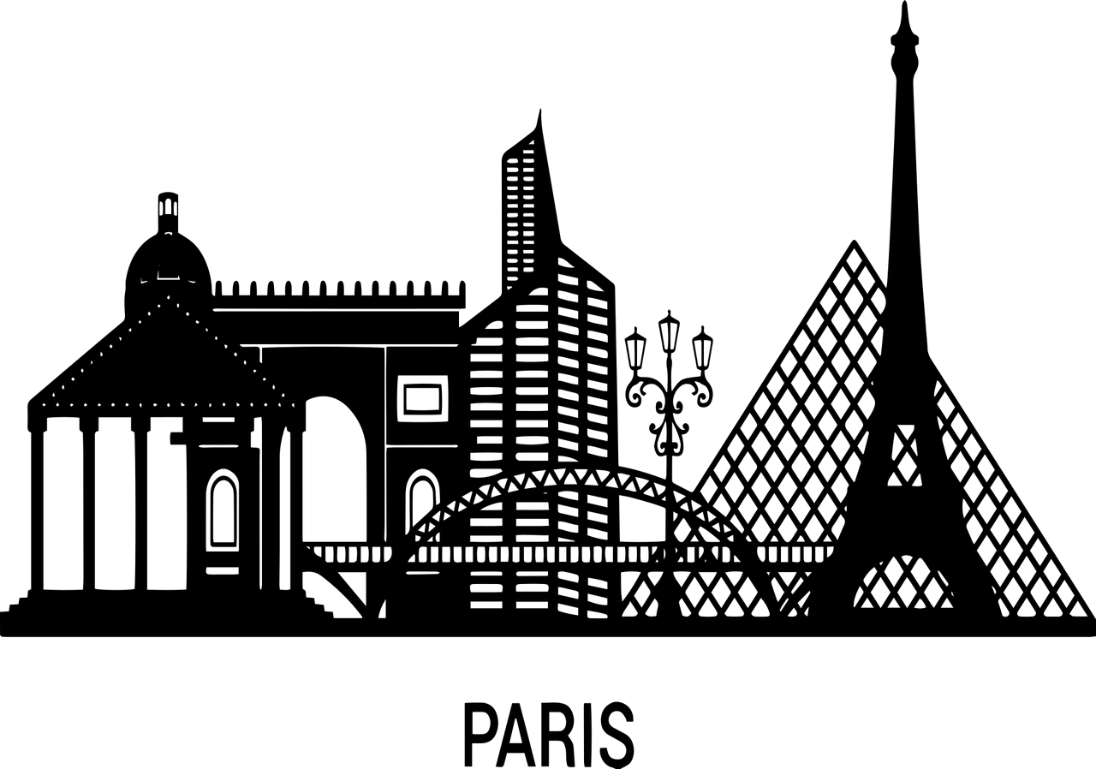 Elle veut pratiquer l’anglais.
[Speaker Notes: Timing: 5 minutes 

Aim: Written production of modal verbs in full sentences. Reading comprehension.

Procedure:
1. Without referring back to the previous text, students write the answers to the questions in French, according to the dialogue they saw on the previous slide (with lower levels, it may be helpful to let students copy down the questions, and then display the previous slide to help them). Remind students that the pronoun needs to change in the answer.
2. Click to bring up suggested answers in French.  (Accept correct alternatives)]
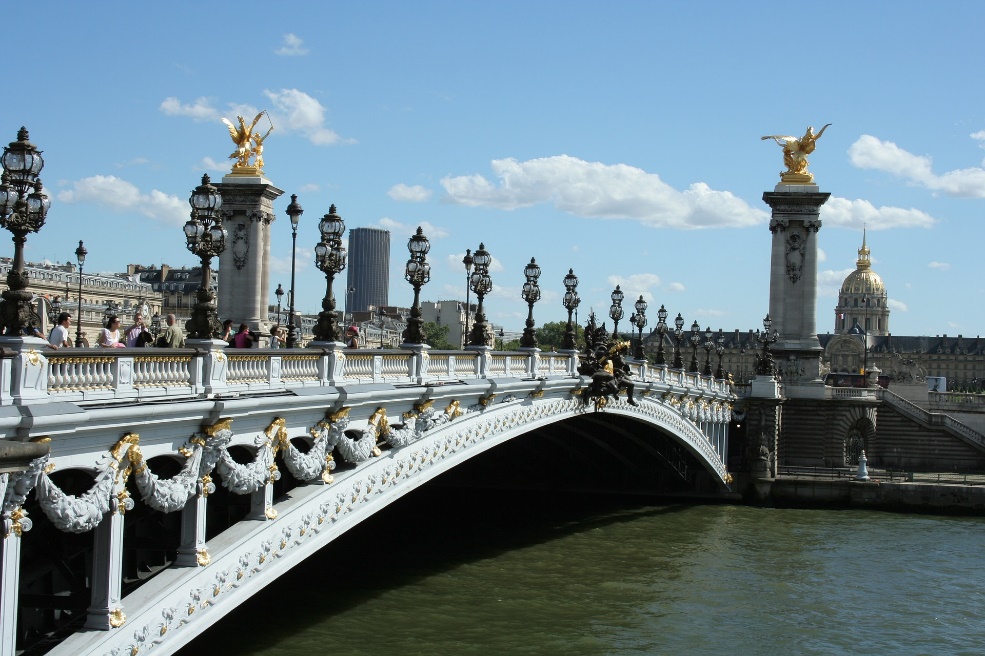 parler
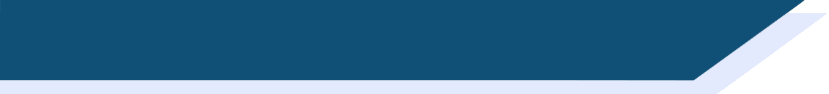 De beaux ponts à Paris
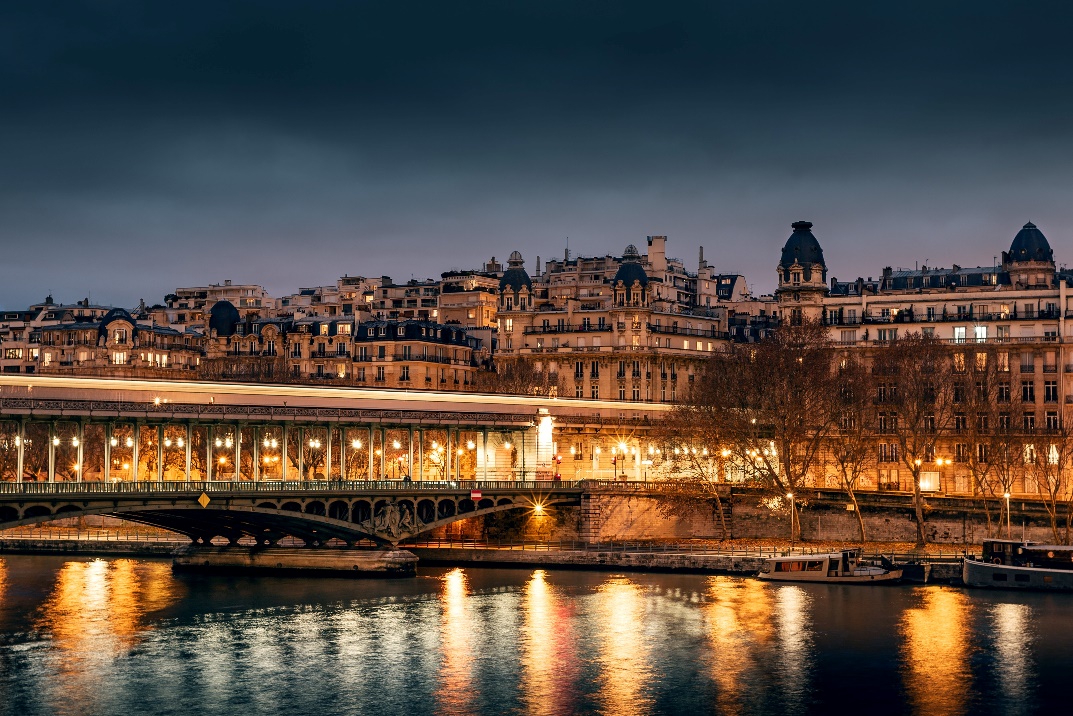 Pont de Bir Hakeim
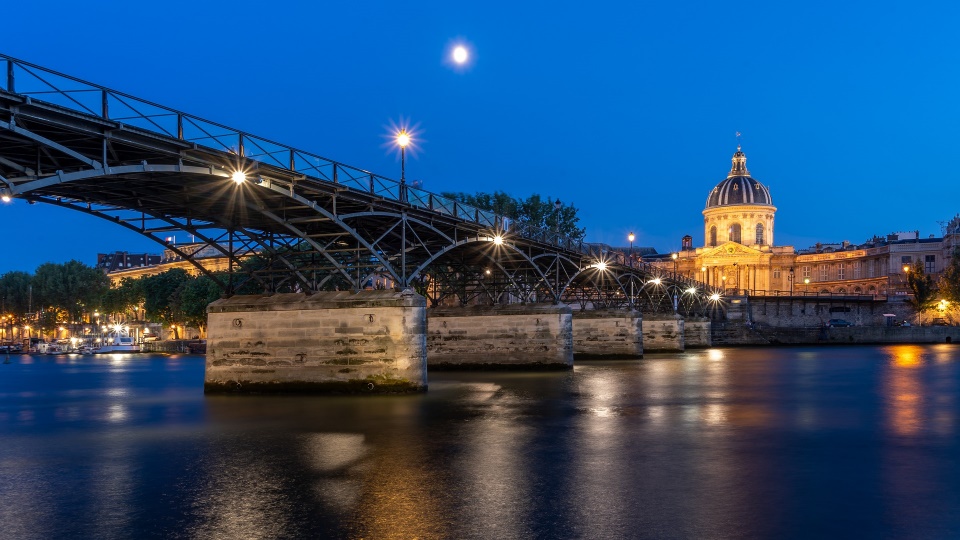 Pont Alexandre III
Pont des Arts
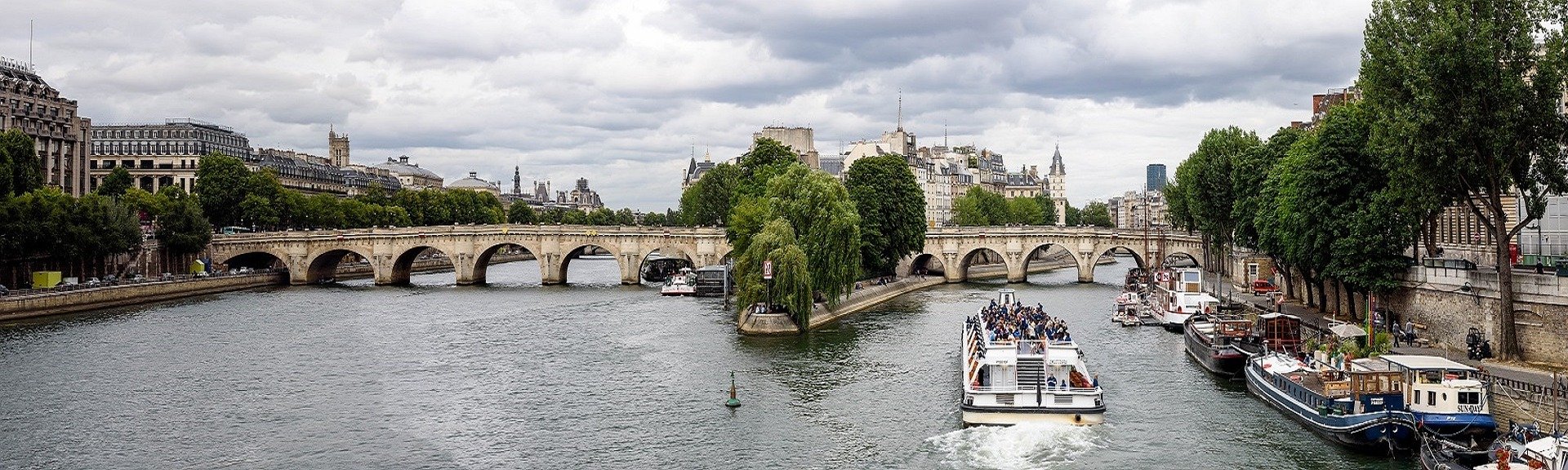 Pont Neuf
[Speaker Notes: Timing: 1 minute

Aim: To illustrate some of the beautiful bridges in Paris which were mentioned in the previous dialogue. Phonics practice.

Procedure:
1. Ask students to translate the title.
2. Explain that the photos show some of Paris’ beautiful bridges.
3. Ask students to consider in pairs the pronunciation of the name of each bridge. Explain the translation of Pont Neuf (new bridge).]
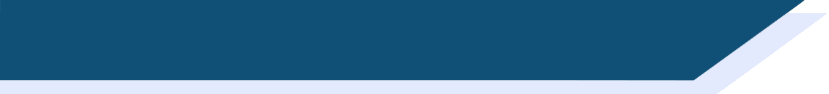 De belles églises à Paris
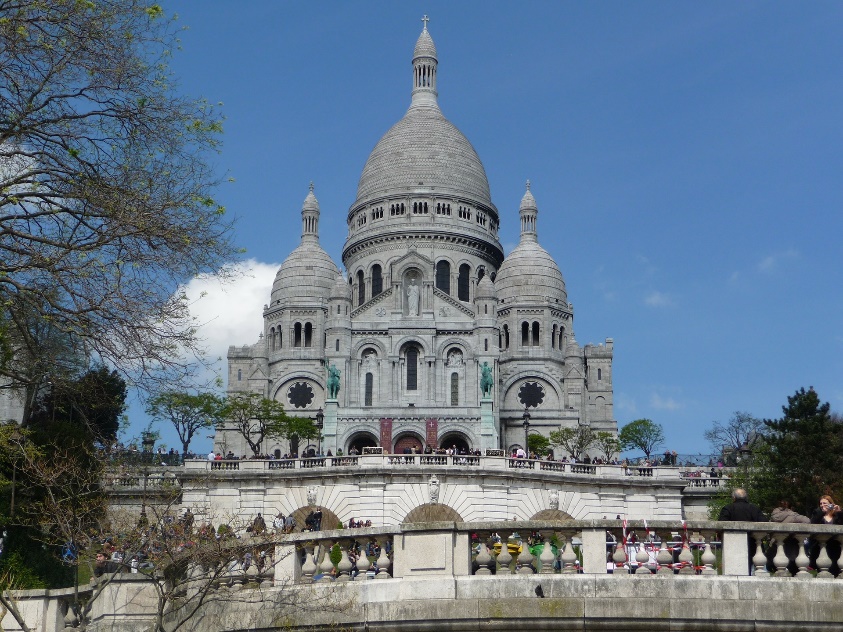 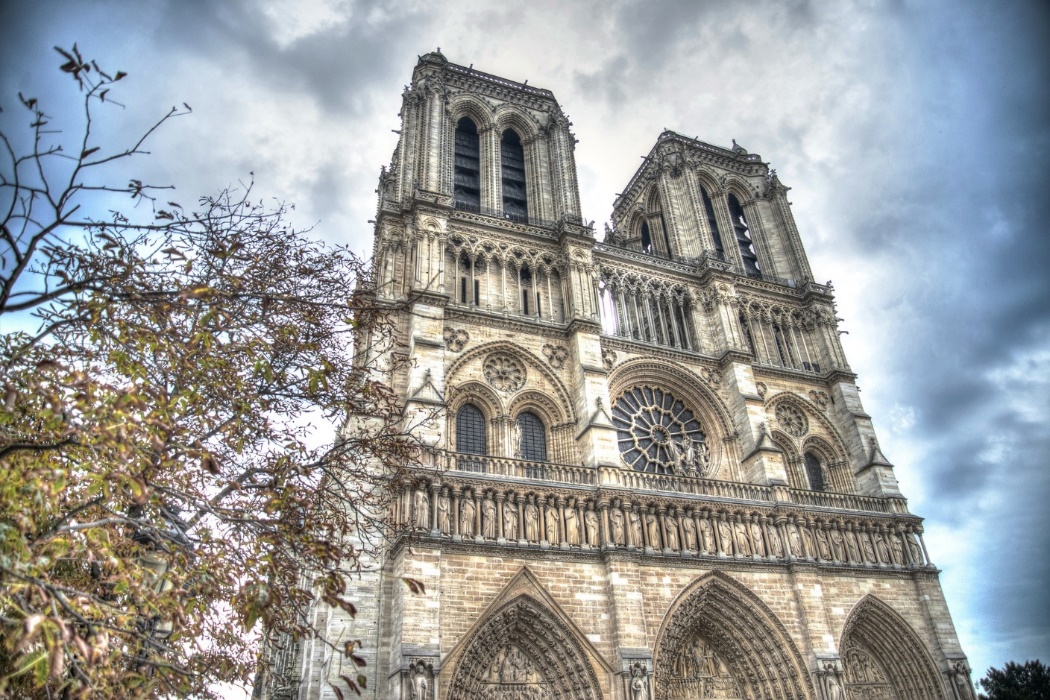 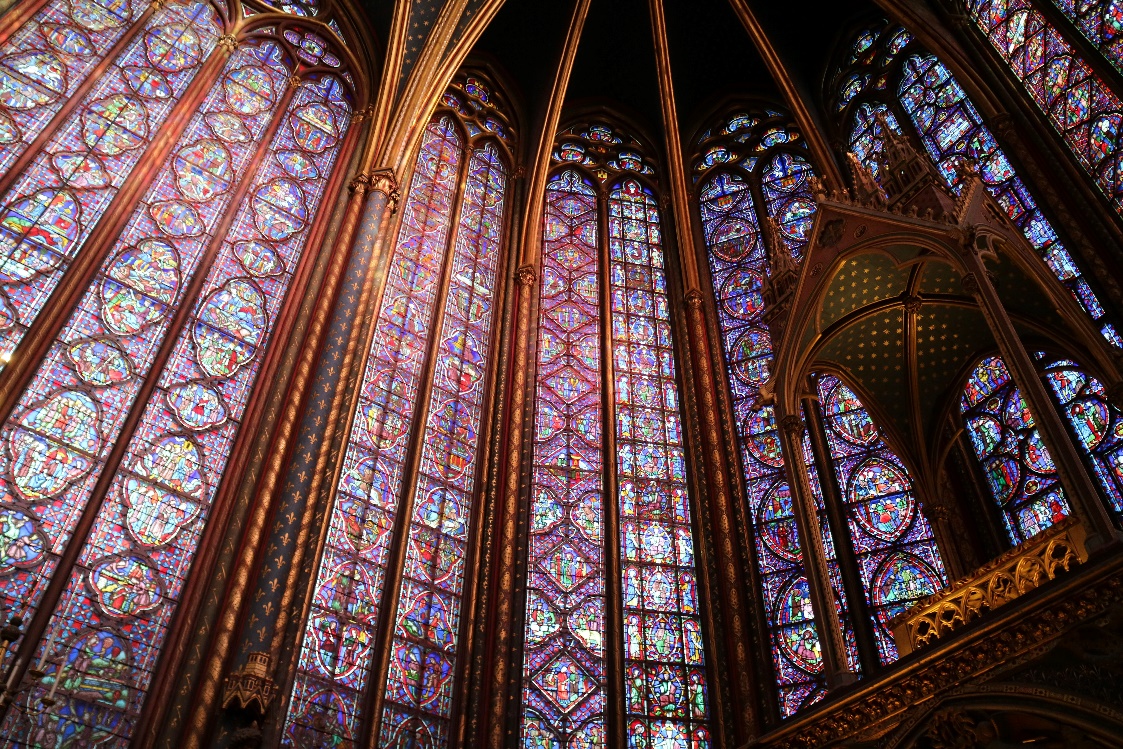 Sacré-Cœur
Notre-Dame de Paris
Sainte-Chapelle
[Speaker Notes: Timing: 1 minute

Aim: To illustrate some of the beautiful churches/cathedrals in Paris which were mentioned in the previous dialogue. SSC practice.

Procedure:
Ask students to translate the title.
Clarify that the photos show some of Paris’ beautiful churches/cathedrals.
Ask students to consider in pairs the pronunciation of the name of each church.]
grammaire
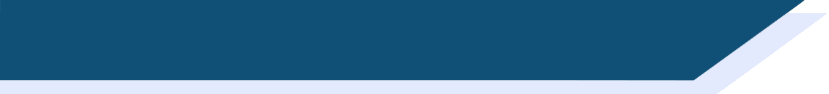 Saying ‘can’ in French
As we have learned, there are two ways to say ‘can’ in French:

pouvoir (can/be able to)		savoir   (can/know how to)

Both verbs give more information about a second verb in a sentence.

When the second verb describes an activity which does not require specific skills or knowledge, pouvoir (can / be able to) is used:

Elle peut sortir le samedi.	She can / is able to go out on Saturdays.

When the second verb describes an activity which requires specific skills or knowledge, savoir (can / know how to) is used:

Elle sait parler français.	She can / knows how to speak French.
_______
_______
[Speaker Notes: Timing: 2 minutes

Aim: First language awareness-raising to recap the difference between the two meanings of ‘can’ in English (be able to / know how to). Revising cross-linguistic differences by mapping these concepts onto the two French verbs.

Procedure:
1. Click to bring up the explanation.]
grammaire
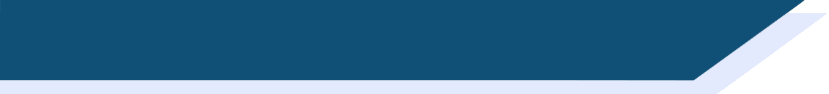 ‘Pouvoir’ et ‘savoir’
The verb ‘pouvoir’ = can / to be able to
________________________________________
can, am able to
I
peux
je
Remember: all three forms of each verb sound the same.
can, are able to
you
peux
tu
he/she
can, is able to
il/elle
peut
The verb ‘savoir’ = can / to know how (to)
________________________________________
can, know how to
I
je
sais
you
can, know how to
tu
sais
can, knows how to
he/she
sait
il/elle
[Speaker Notes: Timing: 1 minute

Aim: To recap the singular forms of the modal verbs pouvoir and savoir.

Procedure:
1. Begin by eliciting the meaning of the infinitive pouvoir. Click to reveal the answer.
2. Click to bring up the full set of English forms.
3. Give students a minute in pairs to produce as many of the singular forms as they can.
4. Take feedback from the class, revealing the French by clicking through the animations.
5. Repeat for savoir.
6. Before moving on, remind students that the singular forms of these verbs sound the same.]
grammaire
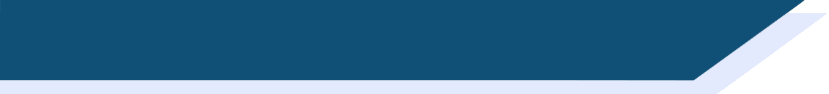 Position of adverbs [1/2]
Notice: in English, the adverb can go in a variety of places in a sentence.
Je dois seulement
 sortir le soir avec Léa.
As you know, adverbs (other than time/place) come after verbs in short form:

Je vais souvent en Écosse.

This means that the adverb comes before the infinitive in two-verb structures.
I must only go out with Léa in the evenings.
Tu ne peux pas encore visiter Alger.
You can’t visit Algiers again.
In a negative sentence, the ne…pas goes around the short form, before the adverb:
[Speaker Notes: Timing: 2 minutes

Aim: To explain the position of adverbs other than time/place in two-verb constructions.

Procedure:
1. Check students understand what an adverb is – i.e. a word used to describe a verb.
2. Click to bring up the explanation.]
grammaire
Position of adverbs [2/2]
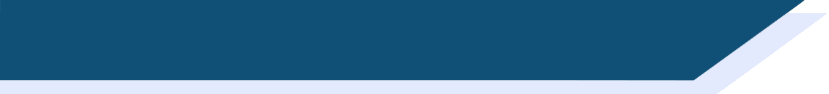 These are examples of adverbs you know. C’est quoi en anglais ?
enough
well
a lot
bien
assez
beaucoup
less
often
badly
souvent
moins
mal
quickly
better
soon
bientôt
vite
mieux
[Speaker Notes: Timing: 2 minutes

Aim: Written recognition of known adverbs (NB: for higher levels, a version of this activity which asks students to recall (rather than recognise) the adverbs can be found on the next slide.
 
Procedure:
1. At higher levels, you may wish to give students some time to write down as many French adverbs as they can in one minute before starting the activity. You can give one or two examples if they are unsure.
2. Give students a minute in pairs to produce the English for the adverbs.
3. Reveal the English by clicking on each adverb.]
vocabulaire
En français!
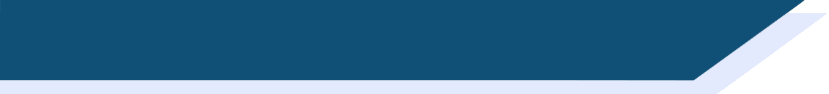 C’est quoi en français ?
soon
well
a lot
bientôt
bien
beaucoup
enough
badly
better
mal
mieux
assez
less
often
quickly
souvent
moins
vite
[Speaker Notes: Timing: 2 minutes

Aim: Written or oral recall of known adverbs (NB: for lower levels, a version of this activity which asks students to recognise (rather than recall) the adverbs can be found on the previous slide.

Procedure:
1. At higher levels, you may wish to give students some time to write down as many French adverbs as they can in one minute before starting the activity. You can give one or two examples if they are unsure.
2. Give students a minute in pairs to give the French for the adverbs.
3. Reveal the French by clicking on each adverb.]
écouter / écrire
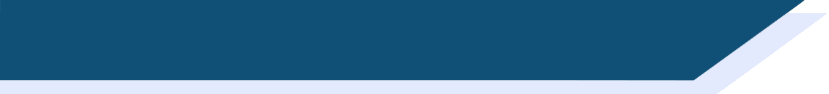 Au parc avec des amis de Léa.
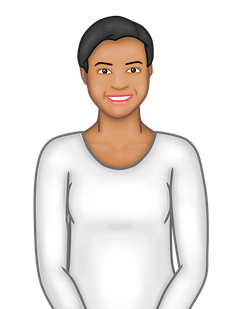 Des amis de Léa posent des questions à son amie américaine. 
Écoute et coche les bonnes réponses. Écris les réponses en français.
je ne sais pas bien parler français.
1
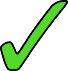 2
elle peut bientôt aller aux États-Unis.
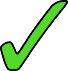 elle sait bien faire les plats français.
3
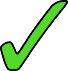 je peux bientôt retourner en France.
4
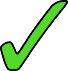 elle ne peut pas souvent visiter les églises différentes.
5
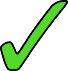 [Speaker Notes: Timing: 6 minutes
See next slide for a differentiated version in which the end of the sentence is supplied.

Aim: Receptive and productive knowledge of singular forms of savoir and pouvoir. English translations of savoir and pouvoir. Written production of two-verb sentences with adverbs other than time/place.

Procedure:
1. Click the number trigger to play the audio.
2. Students listen and note both the subject of the verb and the correct translation in English.
3. Students then use this information to write the answer to the question in French, in affirmative or negative sentences as indicated.
4. Click to bring up the answers.

Transcript:
1) Sais-tu bien parler français ?
2) Peut-elle bientôt aller aux États-Unis ?
3) Sait-elle bien faire les plats français ?
4) Peux-tu bientôt retourner en France ?
5) Peut-elle souvent visiter les églises différentes ?

Word frequency of cognates used (1 is the most frequent word in French): américain [374]
Source: Londsale, D., & Le Bras, Y.  (2009). A Frequency Dictionary of French: Core vocabulary for learners London: Routledge.]
écouter / écrire
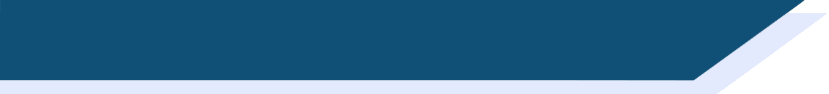 Au parc avec des amis de Léa.
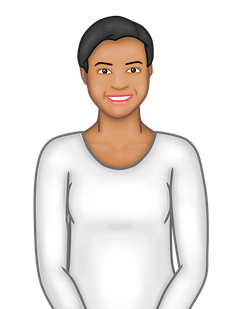 Des amis de Léa posent des questions à son amie américaine. 
Écoute et coche les bonnes réponses. Écris les réponses en français.
parler français.
je ne sais pas bien
1
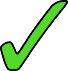 2
aller aux États-Unis.
elle peut bientôt
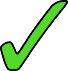 elle sait bien
faire les plats français.
3
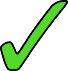 je peux bientôt
retourner en France.
4
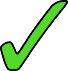 elle ne peut pas souvent
5
visiter les églises différentes.
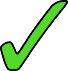 [Speaker Notes: Timing: 6 minutes
Differentiated version of previous activity with the end of the sentence supplied. This allows students to focus solely on modals + adverb in negative and positive constructions. 

Aim: Receptive and productive knowledge of singular forms of savoir and pouvoir. English translations of savoir and pouvoir. Written production of two-verb sentences with adverbs. 

Procedure:
1. Click the number trigger to play the audio.
2. Students listen and note both the subject of the verb and the correct translation in English.
3. Students then use this information to write the first part of the answer to the question in French, in affirmative or negative sentences as indicated.
4. Click to bring up the answers.

Note: Teachers could consider further scaffolding this activity by providing visual support for verb and/or adverb definitions (by printing out the materials or allowing students access to their exercise books/vocabulary books). 

Transcript:
1) Sais-tu bien parler français ?
2) Peut-elle bientôt aller aux États-Unis ?
3) Sait-elle bien faire les plats français ?
4) Peux-tu bientôt retourner en France ?
5) Peut-elle souvent visiter les églises différentes ?

Word frequency of cognates used (1 is the most frequent word in French): américain [374]
Source: Londsale, D., & Le Bras, Y.  (2009). A Frequency Dictionary of French: Core vocabulary for learners London: Routledge.]
Lis les textes. C’est un verbe ou deux ? Écris la terminaison du verbe.
lire / écrire
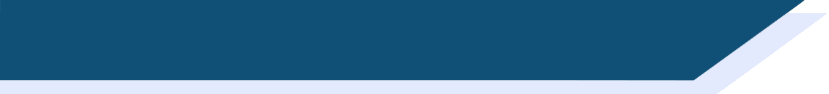 Aux pays différents. [1/2]
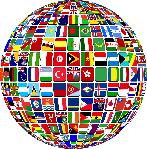 Elle doit souvent parler français.
6
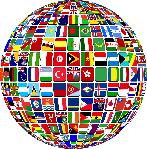 Tu peux 
encore visiter Londres.
__
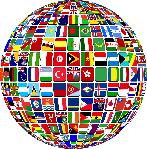 4
Je        visite souvent l’Allemagne.
__
1
__
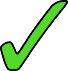 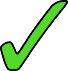 Je        parle bien anglais.
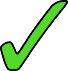 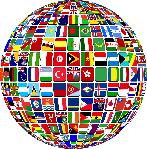 7
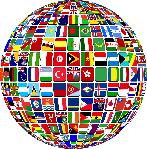 Il        aime 
beaucoup Alger.
__
2
__
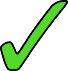 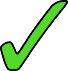 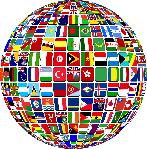 Elle veut bientôt visiter Paris.
5
__
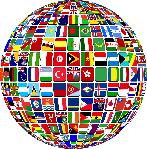 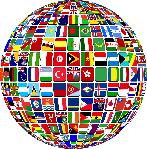 Elle        aime assez la visite en Écosse.
Tu sais vite parler allemand.
8
__
3
__
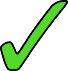 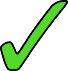 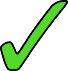 [Speaker Notes: Timing: 8 minutes for 2 slides

Aim: Written recognition of adverb positioning in single and two-verb structures. Form of the main verb (i.e. infinitive or short form) in single-verb and two-verb structures. Written production of forms of modal verbs. Written recall of adverbs in this week’s vocabulary revision set.

Procedure (part 1):
1. Students begin by reading the texts and using the position of the adverb to identify whether the sentence must be a two-verb structure or not. They tick the correct option.
2. Students use this information to conjugate the main verb accordingly (i.e. infinitive or je, tu, il/elle form).
3. Correct answers are revealed on a click. 
4. Click on the orange underline trigger within each speech bubble to reveal the verb ending. 
5. Move on to part 2 (see next slide).

Word frequency of cognates used (1 is the most frequent word in French): verbe [>5000], terminaison [>5000]
Source: Londsale, D., & Le Bras, Y.  (2009). A Frequency Dictionary of French: Core vocabulary for learners London: Routledge.]
Parle avec ton/ta partenaire.
C’est quoi la phrase complète en français ? Et en anglais ?
lire / parler
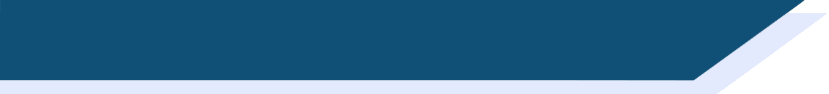 Aux pays différents. [2/2]
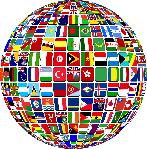 Elle doit souvent parler français.
She often has to speak French.
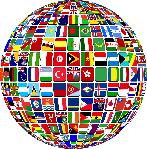 6
You can visit London again.
Tu peux 
encore visiter Londres.
4
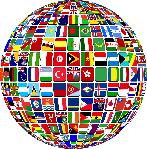 Je        visite souvent l’Allemagne.
I often visit Germany.
1
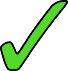 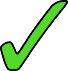 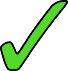 I speak English well.
Je        parle bien anglais.
7
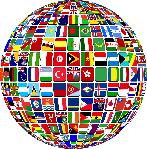 He likes Algiers a lot.
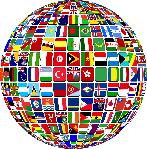 Il        aime 
beaucoup Alger.
2
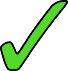 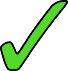 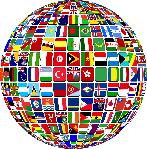 She wants to visit Paris soon.
Elle veut bientôt visiter Paris.
5
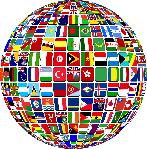 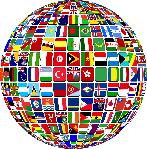 Elle        aime assez la visite en Écosse.
She quite likes the visit to Scotland.
You know how to speak German quickly.
Tu sais vite parler allemand.
8
3
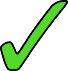 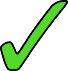 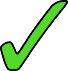 [Speaker Notes: Aim: Written recognition of adverb positioning in single and two-verb structures. Form of the main verb (i.e. infinitive or short form) in single-verb and two-verb structures. Oral production of forms of modal verbs. Recall of adverbs in this week’s vocabulary revision set.

Procedure (part 2):
1. Students work in pairs, with immediate feedback given by the teacher.  
2. Student A begins by saying the full sentence in French to their partner, using their previous answer and the English prompt to work out what the modal verb should be (if required).
3. The teacher clicks on the ‘world’ trigger to reveal the full sentence.
4. Student B then translates the sentence into English.
5. The teacher clicks on the number trigger within the French speech bubble to bring up the correct translation.
6. Partners swap roles. 

Note: consider allowing students access to visual support (as before) of the verb and/or adverb definitions.

Word frequency of cognates used (1 is the most frequent word in French): complet [985]
Source: Londsale, D., & Le Bras, Y.  (2009). A Frequency Dictionary of French: Core vocabulary for learners London: Routledge.]
Gaming Grammar
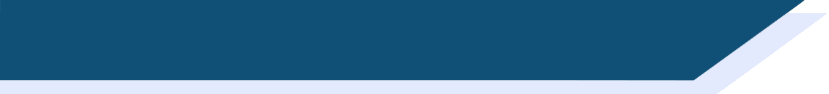 Gaming Grammar
Relevant mini game(s): 
Verbs (present): 1st person singular/plural (Verb agreement (present))
Verbs (present): 2nd person singular/plural (Verb agreement (present))
Verbs (present): 3rd person singular/plural (Verb agreement (present))
Questions: subject-verb inversion (Question formation)
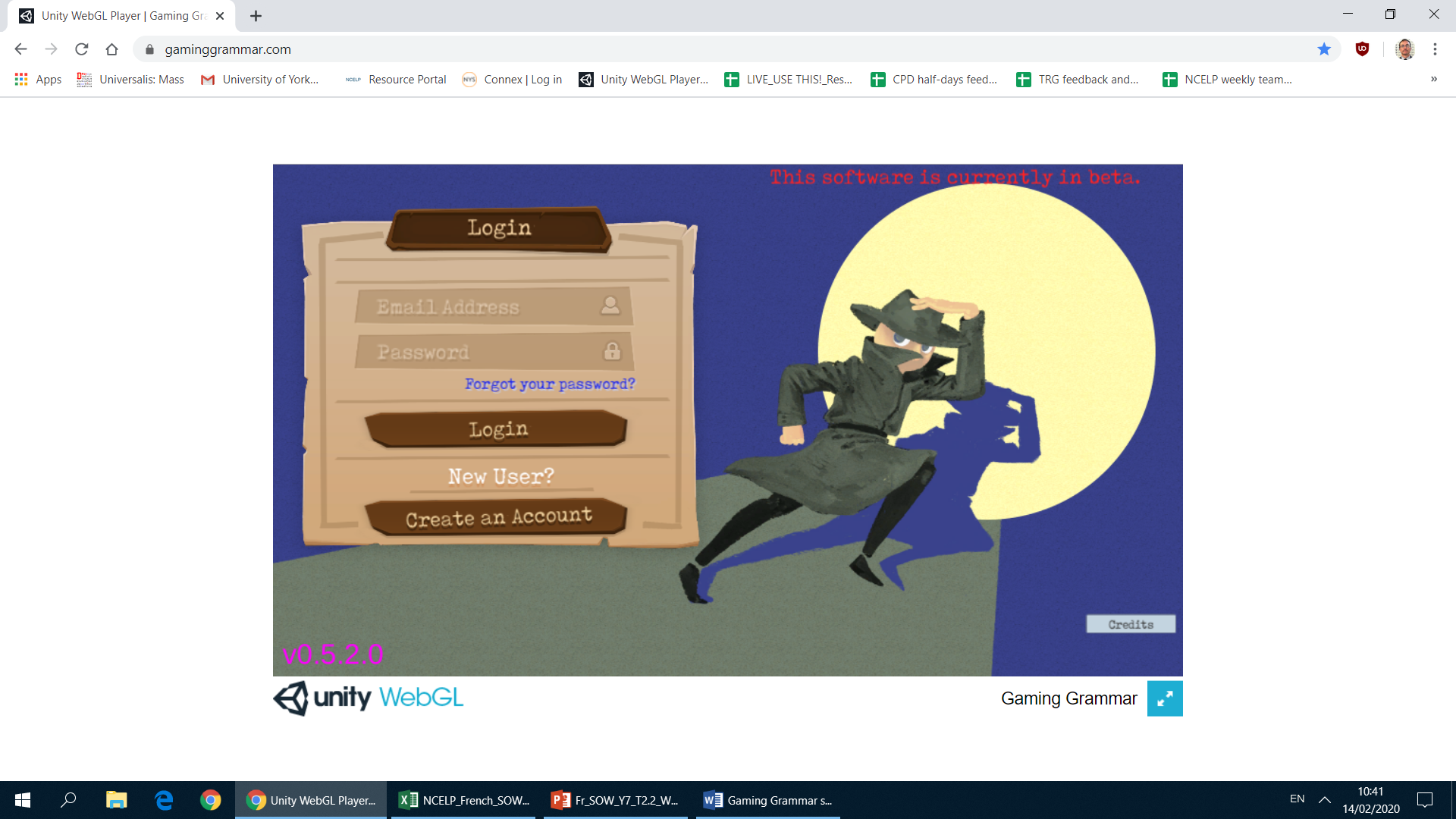 [Speaker Notes: This slide links to Gaming Grammar login screen. The appropriate mission can then be selected from the menu page.
Students will progress through the game at their own rate; teachers should use the teacher interface to check progress. This will help to inform future lesson planning.]
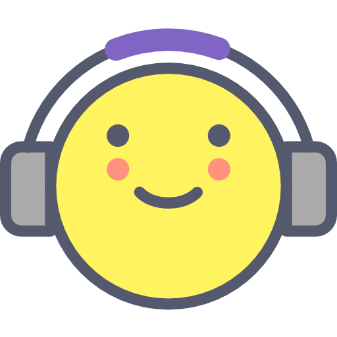 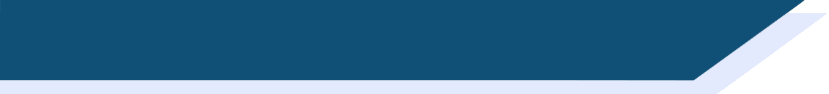 Devoirs
Vocabulary Learning Homework (Y8, Term 3.1, Week 1)
Audio file
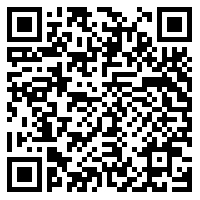 Audio file QR code:
Student worksheet
Quizlet link
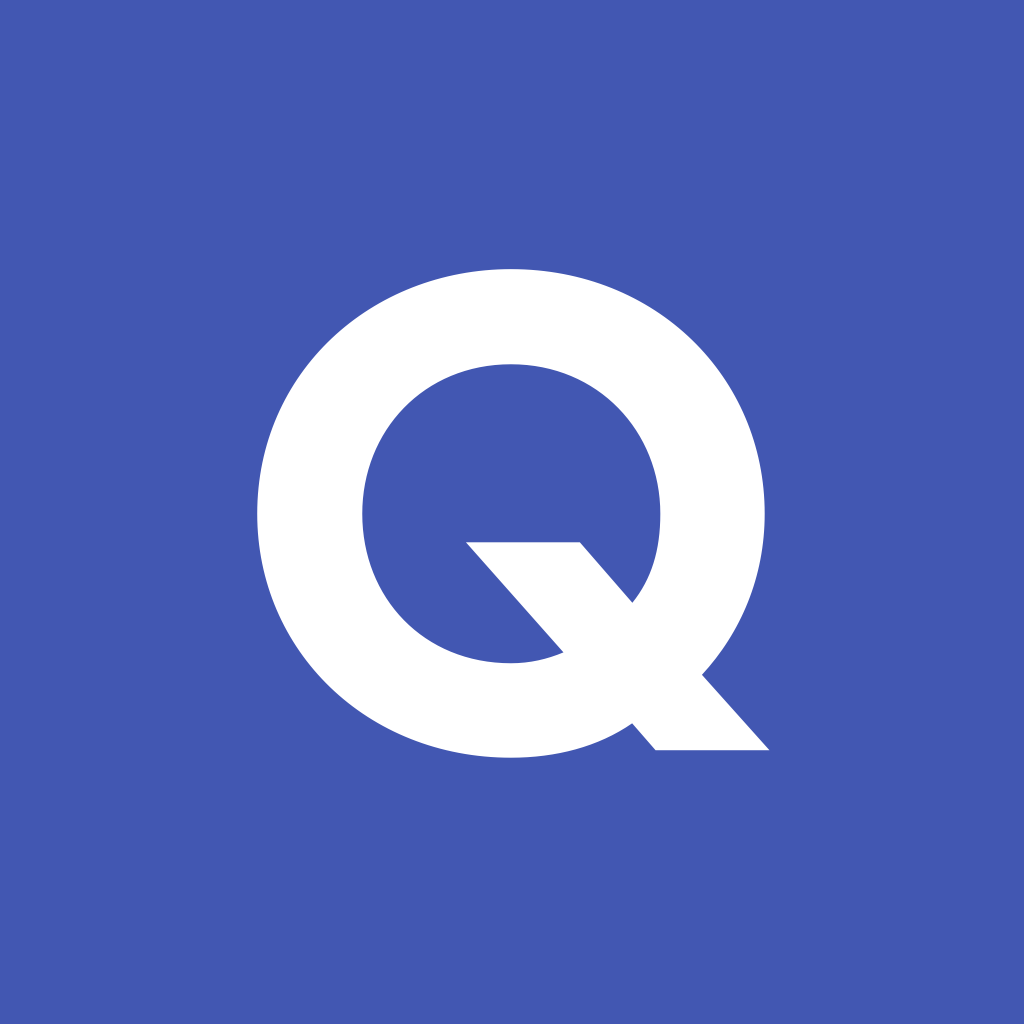 In addition, revisit:		Year 8 Term 2.2 Week 1
				Year 8 Term 1.2 Week 5
[Speaker Notes: The answer sheet for the 8.3.1.1 vocabulary learning homework is here: https://resources.ncelp.org/concern/resources/8c97kr14r?locale=en]